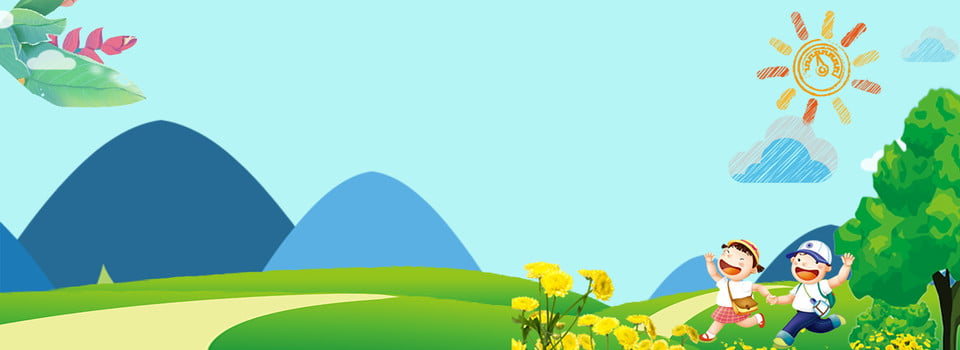 PHÒNG GIÁO DỤC VÀ ĐÀO TẠO QUẬN LONG BIÊN
MĨ THUẬT LỚP 4
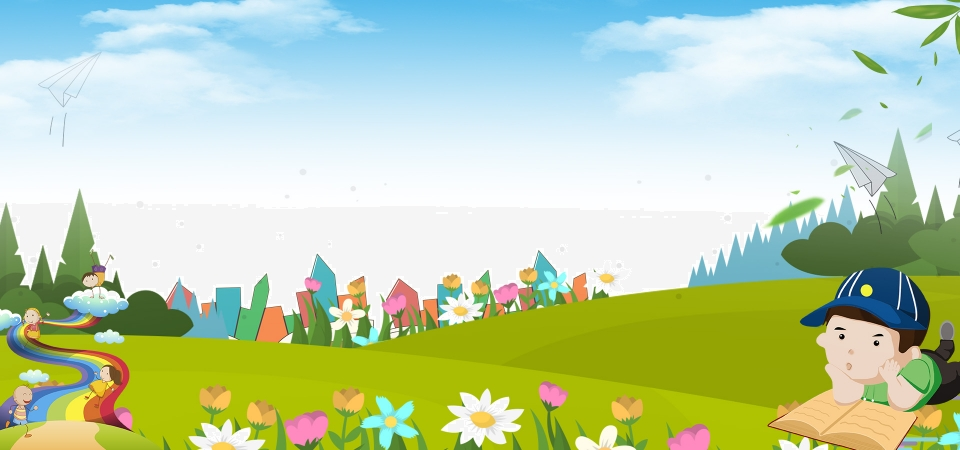 Chào mừng các em học sinh lớp 4 đến với với tiết học Mĩ thuật hôm nay !
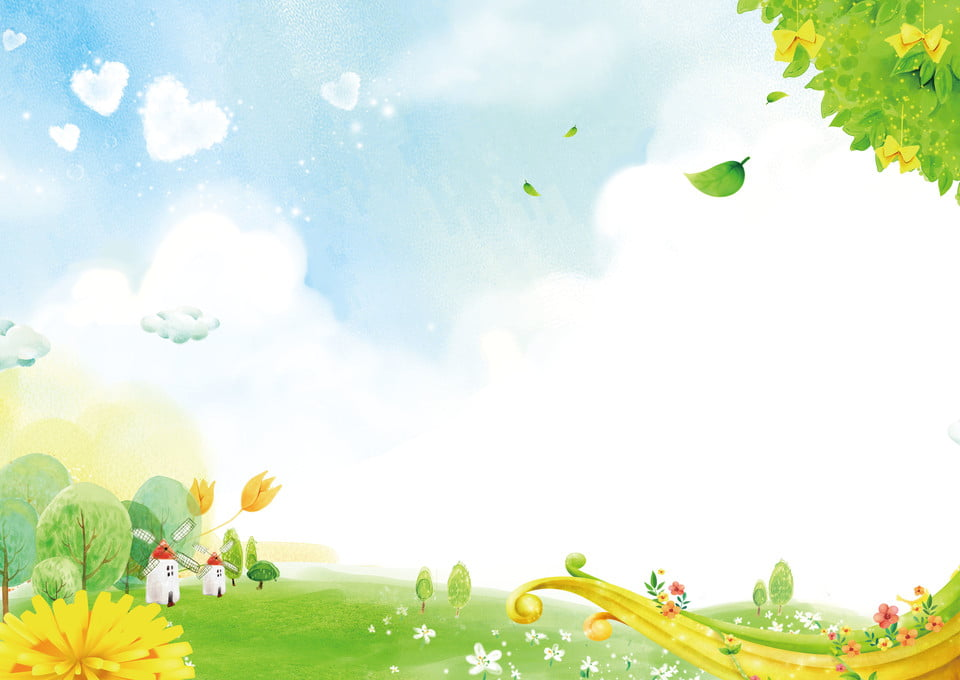 MĨ THUẬT LỚP 4
Chủ đề 1: Gia đình vui vẻ
Bài 2 – Phong cảnh quê hương ( Tiết 1)
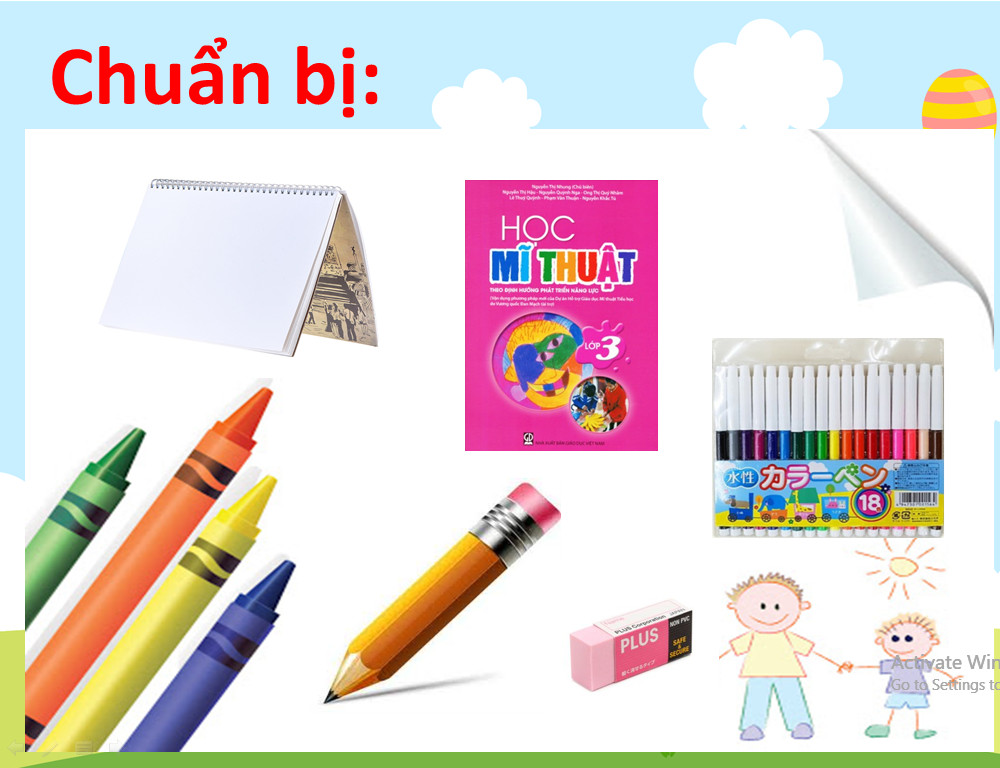 Chuẩn bị
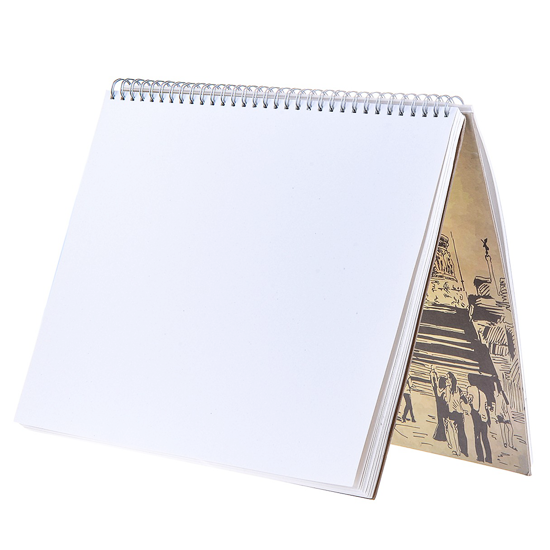 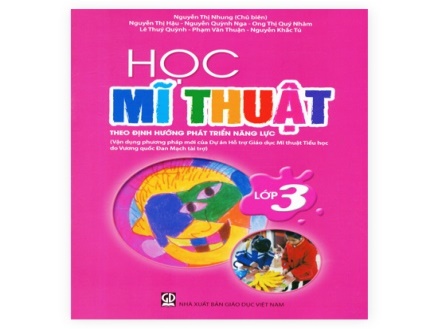 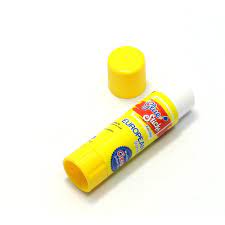 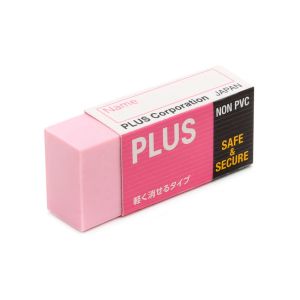 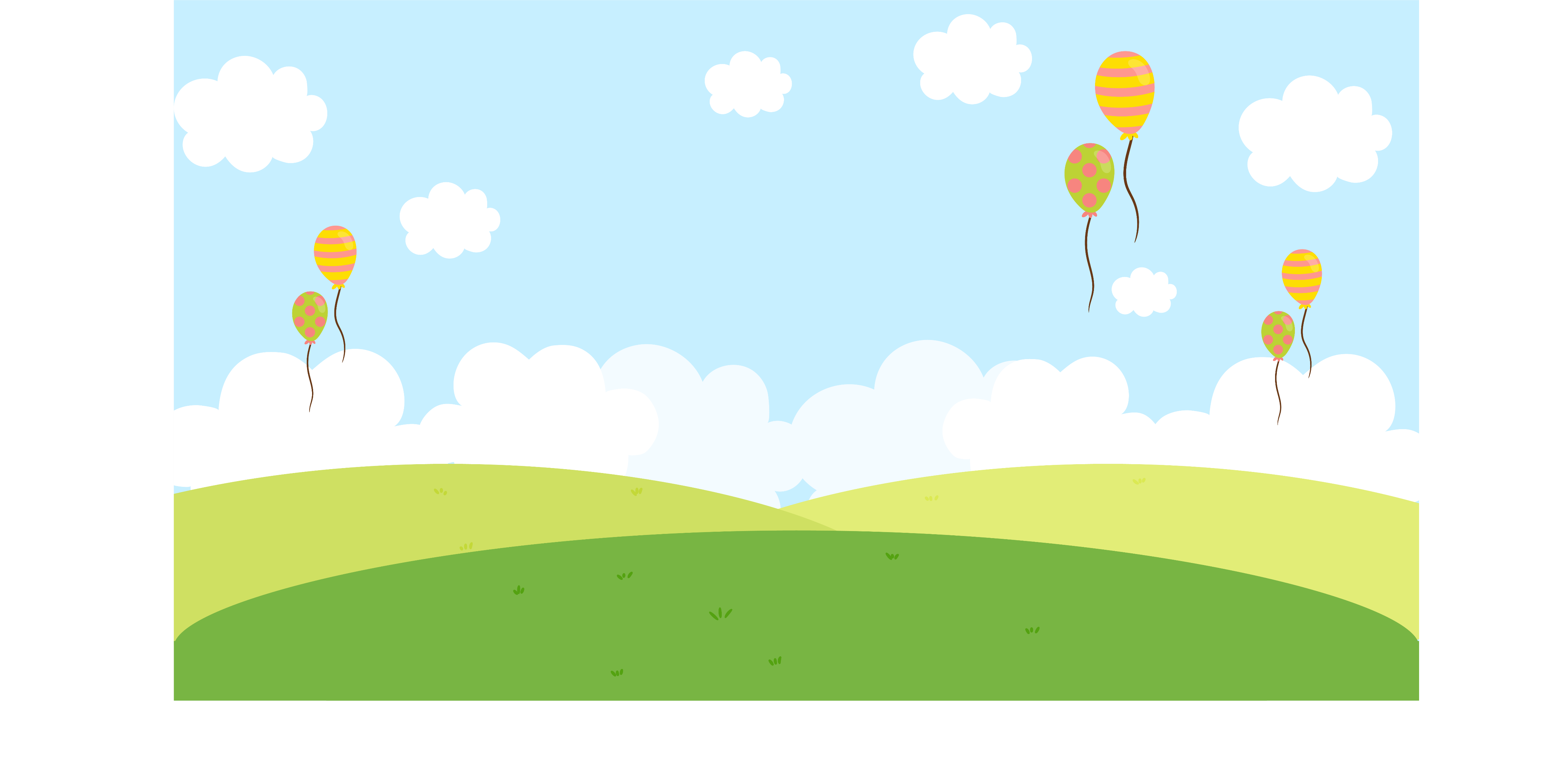 Yêu cầu cần đạt:
-  Nêu được cách kết hợp người và cảnh vật trong vẽ tranh phong cảnh.
- Tạo được bức tranh phong cảnh có nhân vật làm điểm trọng tâm.
- Chỉ ra được màu gọi cảm giác nóng, lạnh và các hình có tỉ lệ phù hợp trong sản phẩm mĩ thuật
- Chia sẻ được ý thức bảo vệ môi trường để quê hương xanh, sạch, đẹp.
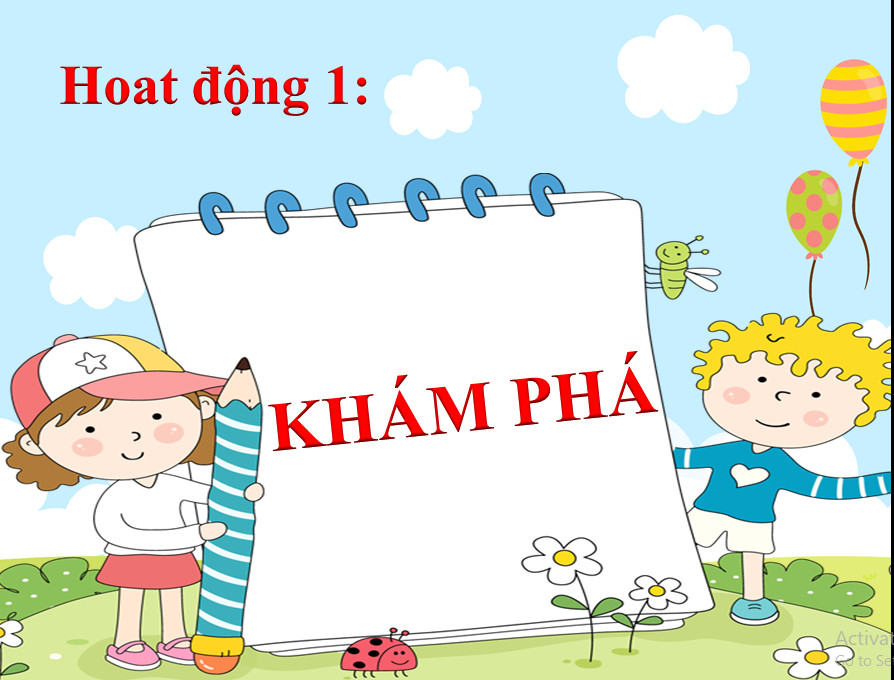 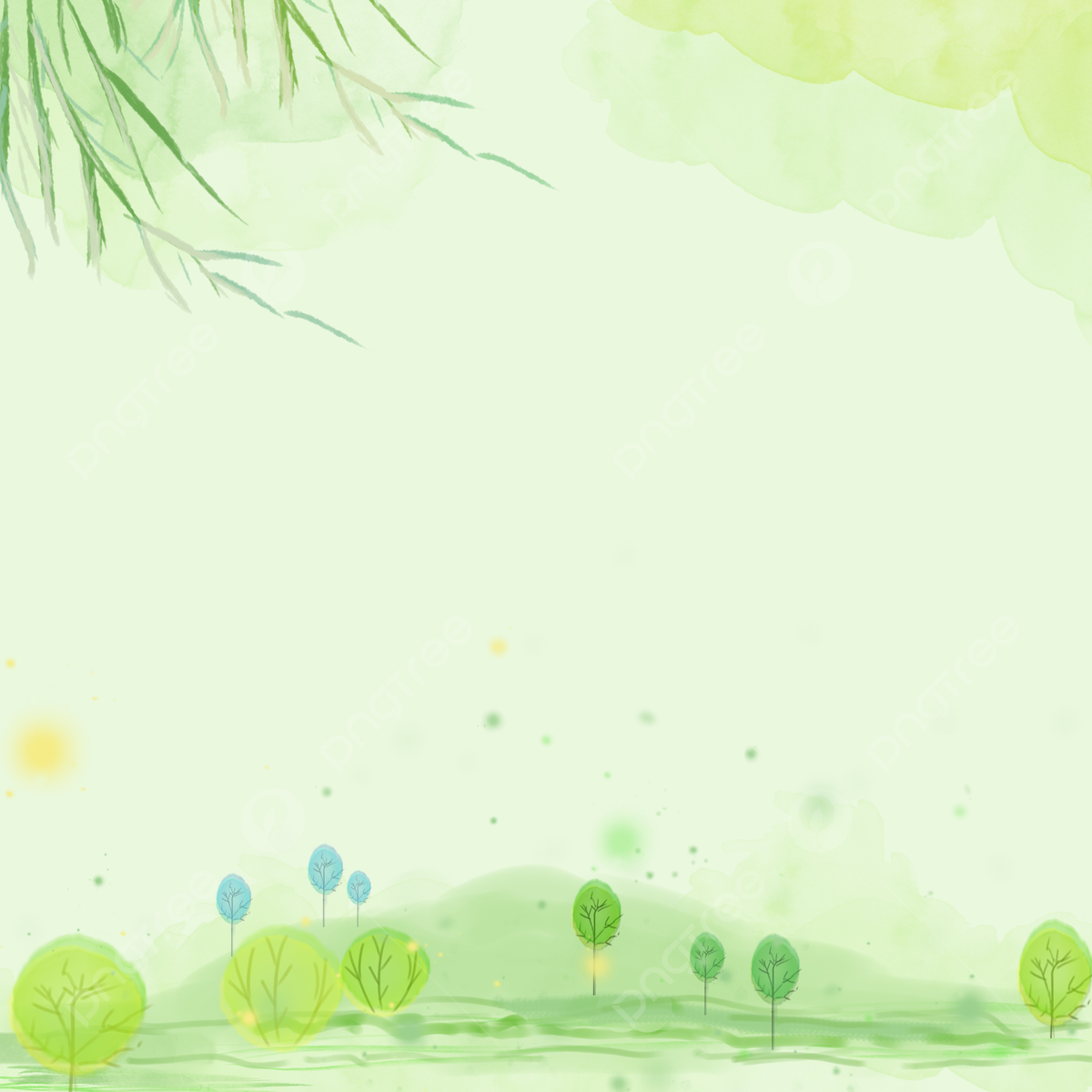 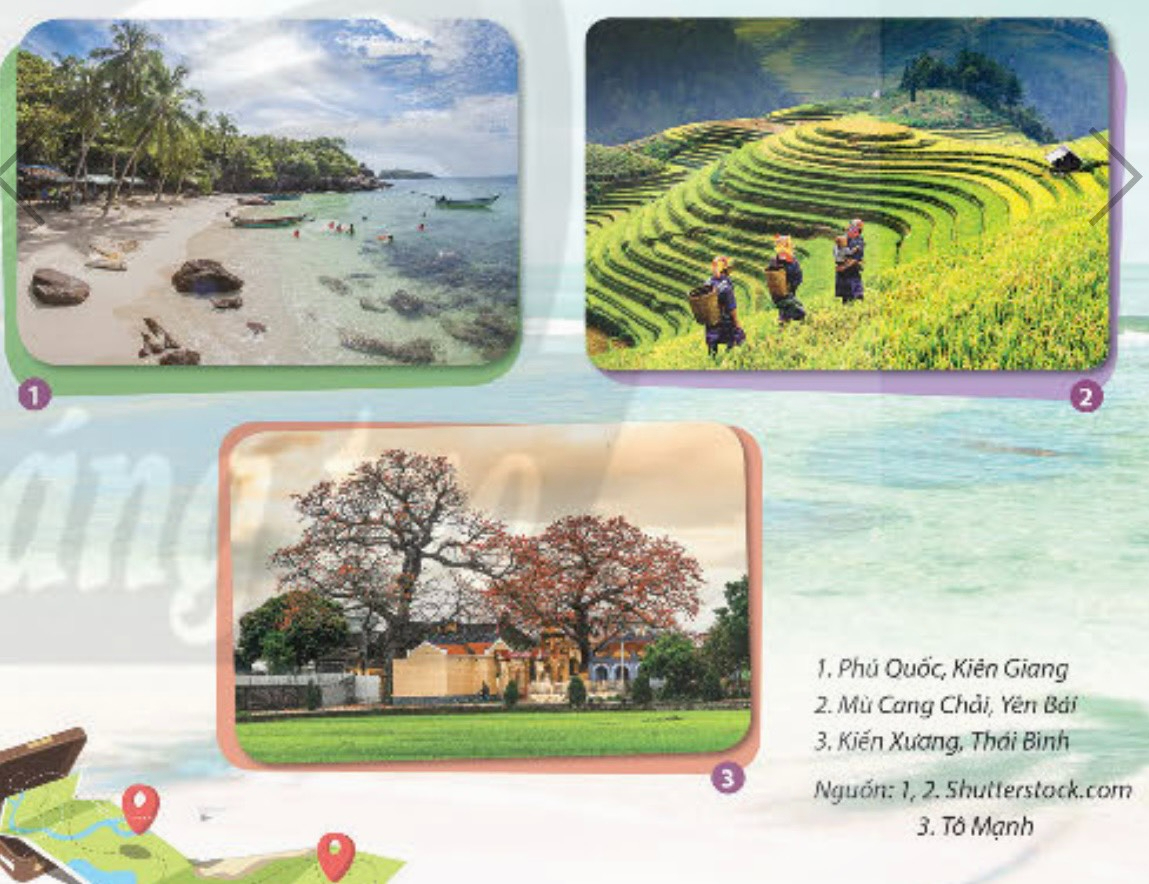 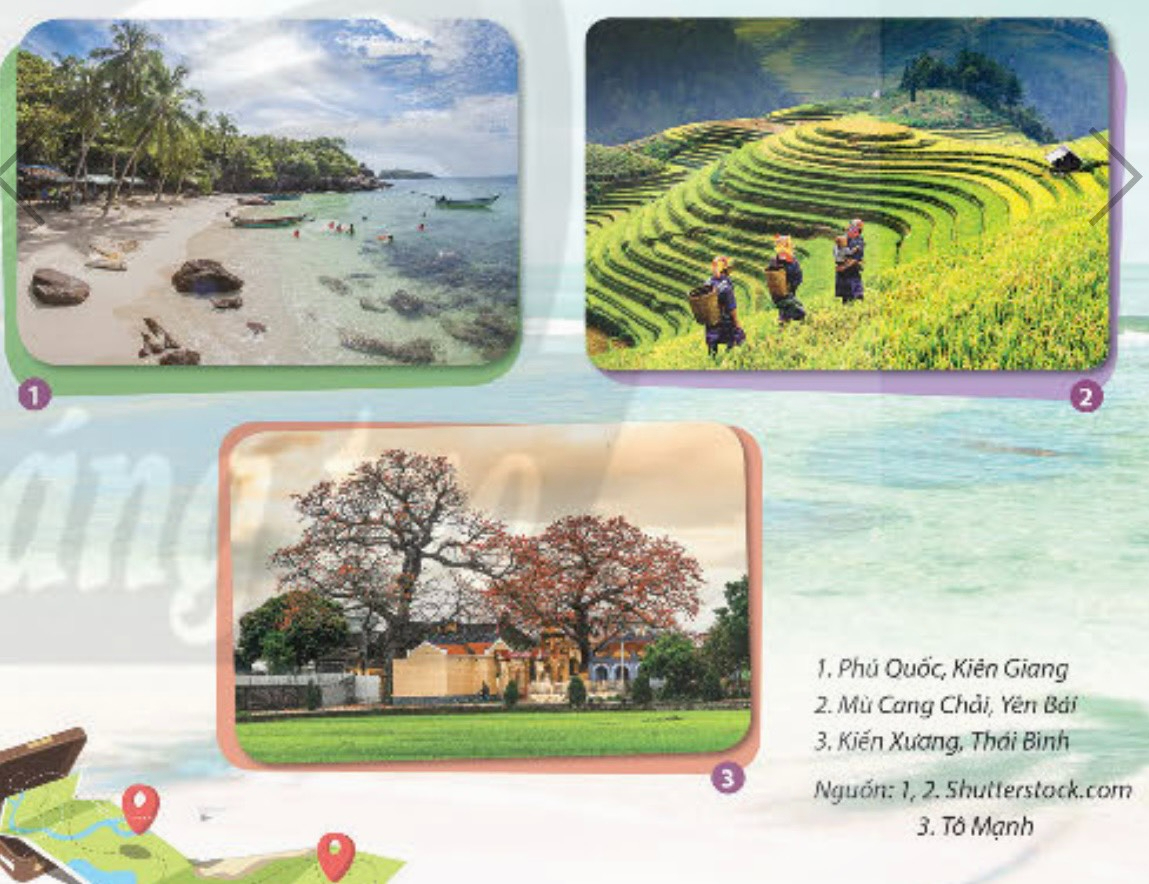 + Em cùng gia đình đã đến hoặc em biết những cảnh đẹp nào của quê hương đất nước?
+ Cảnh đẹp đó ở đâu? Thuộc vùng miền nào?
+ Nơi đó có những cảnh vật gì? Màu sắc của cảnh vật đó tạo cho em cảm giác như thế nào?
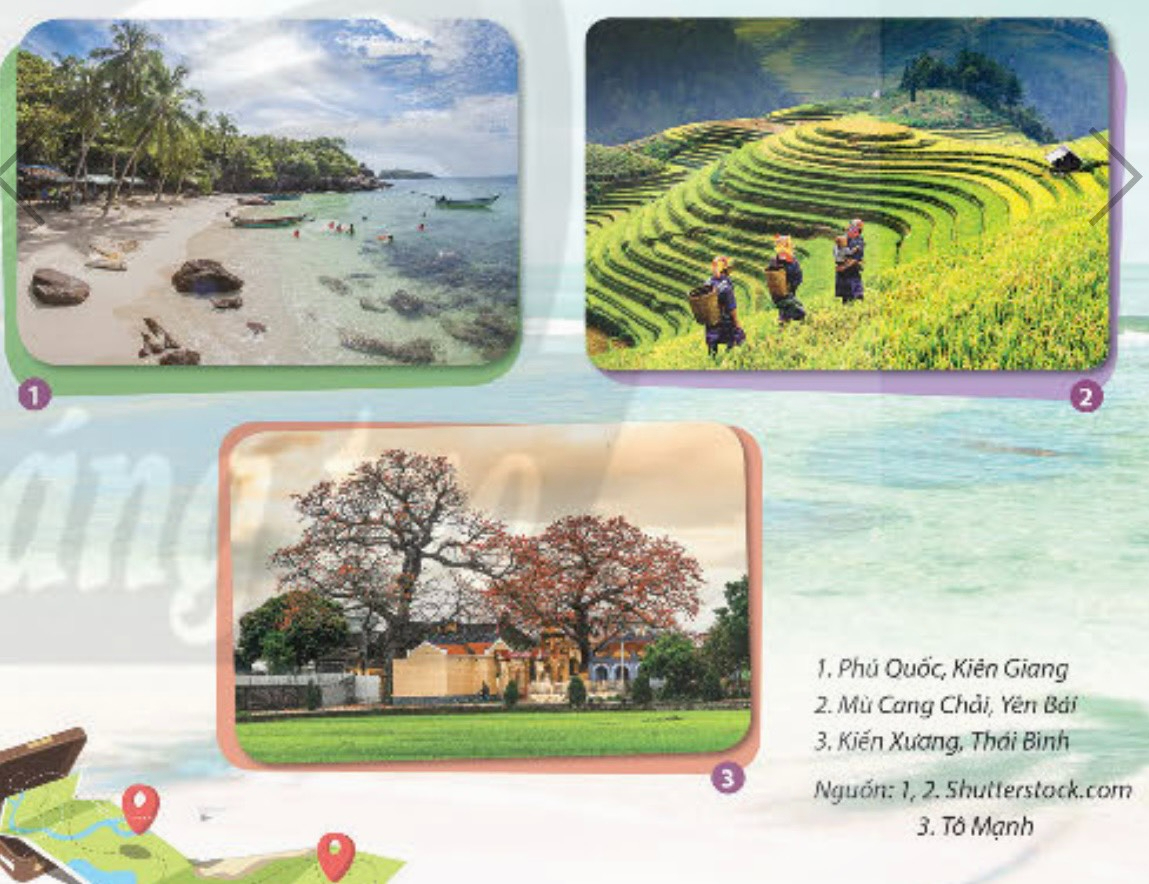 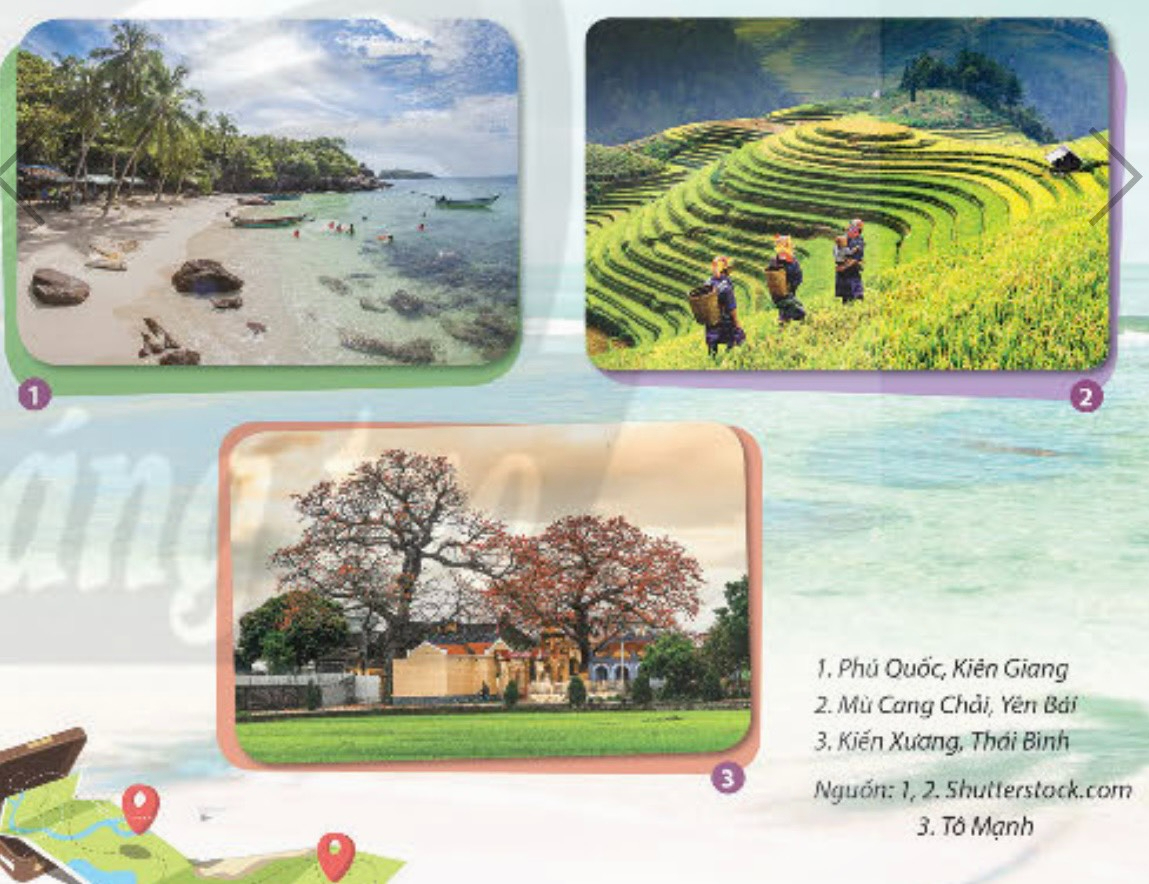 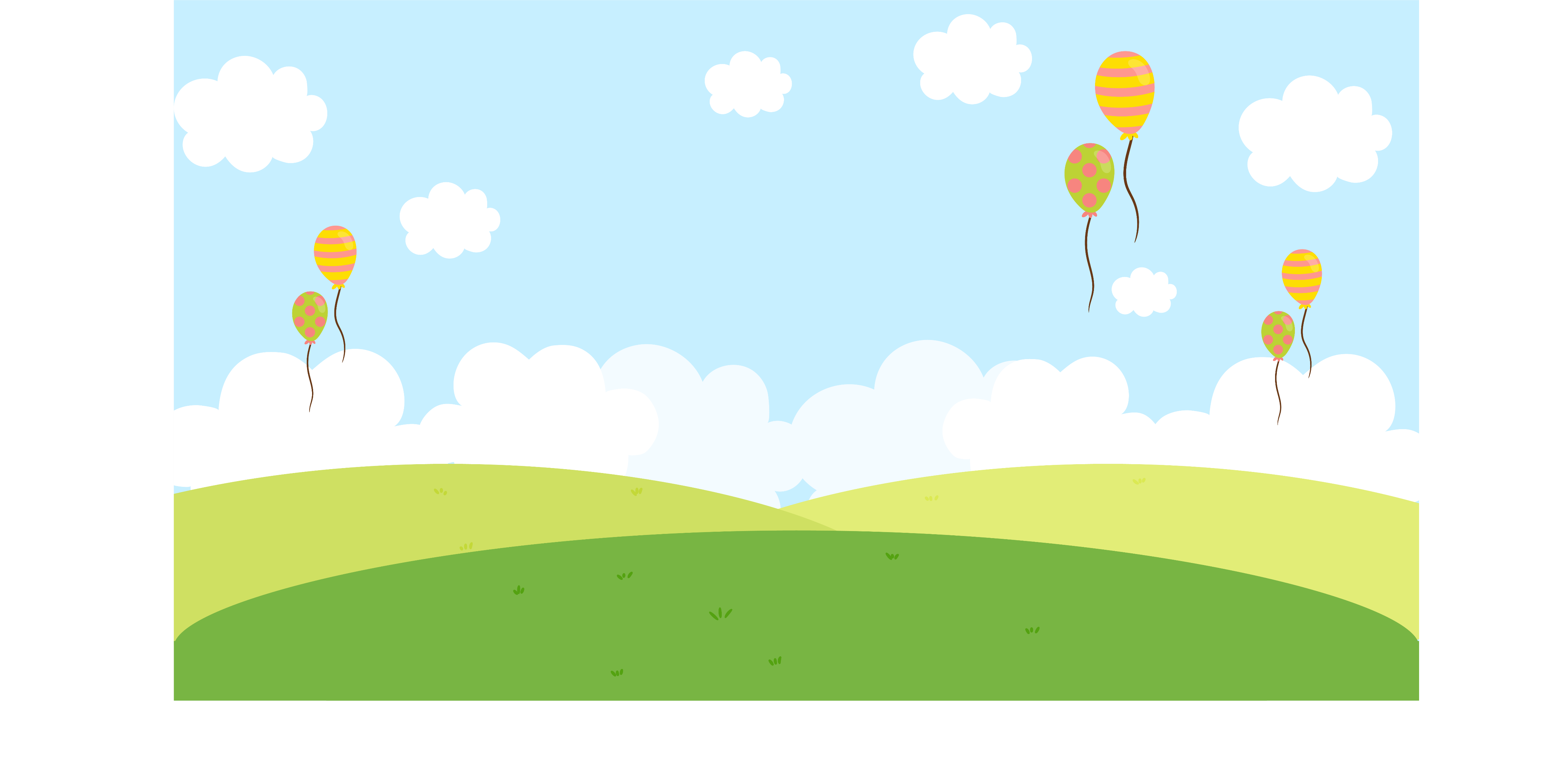 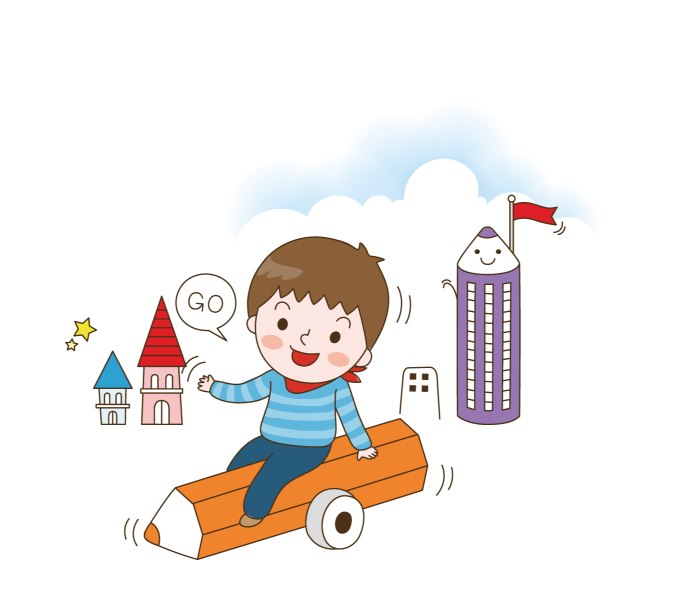 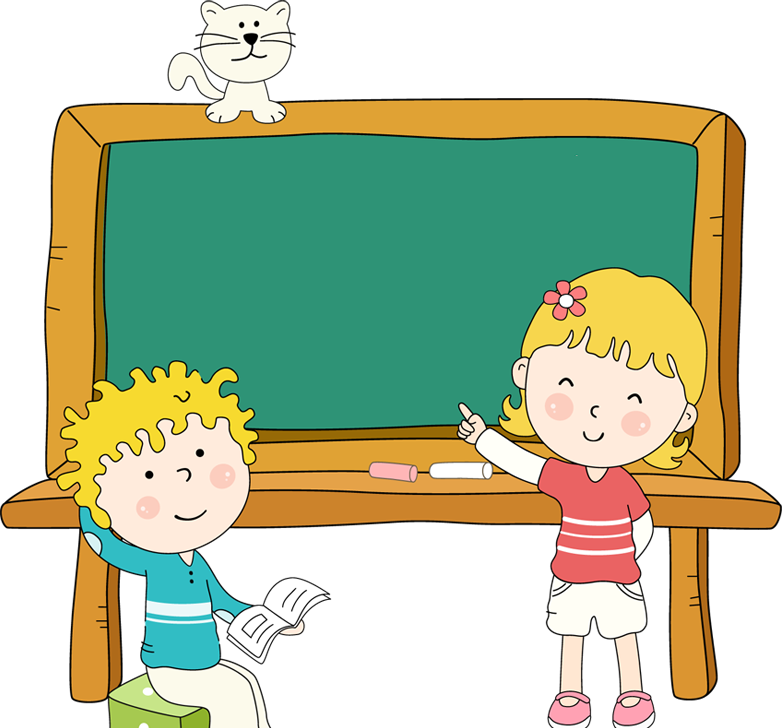 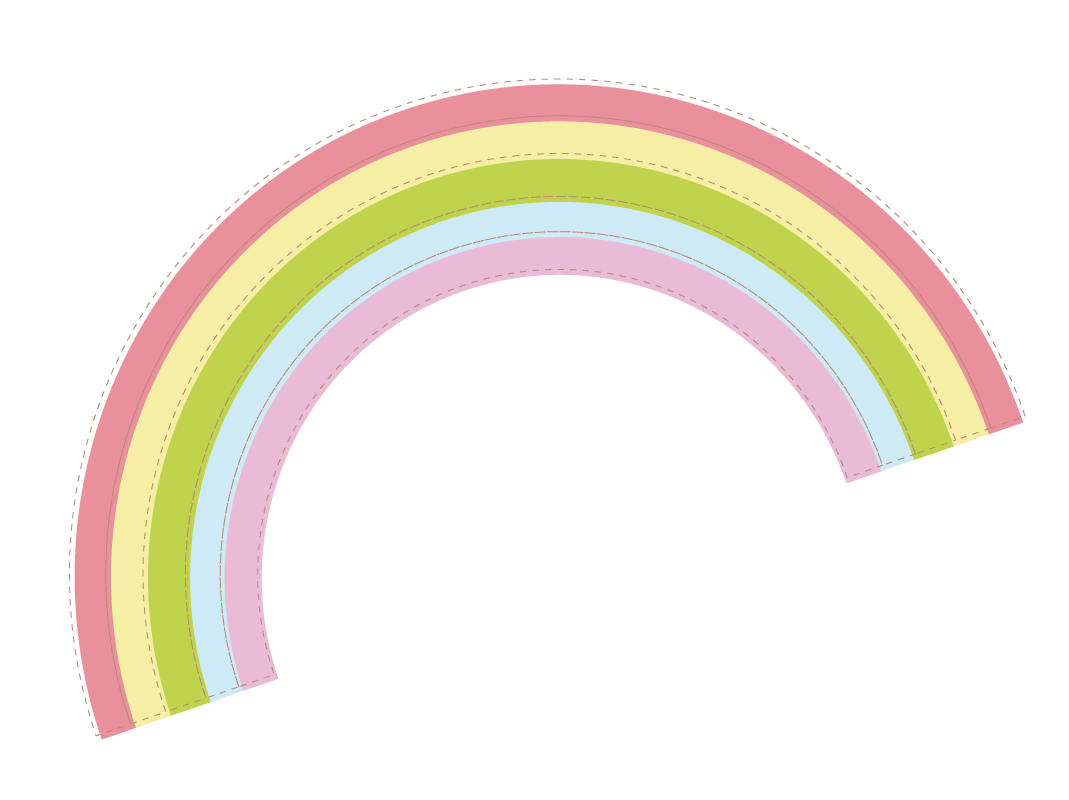 2. KIẾN TẠO KIẾN THỨC
KĨ NĂNG
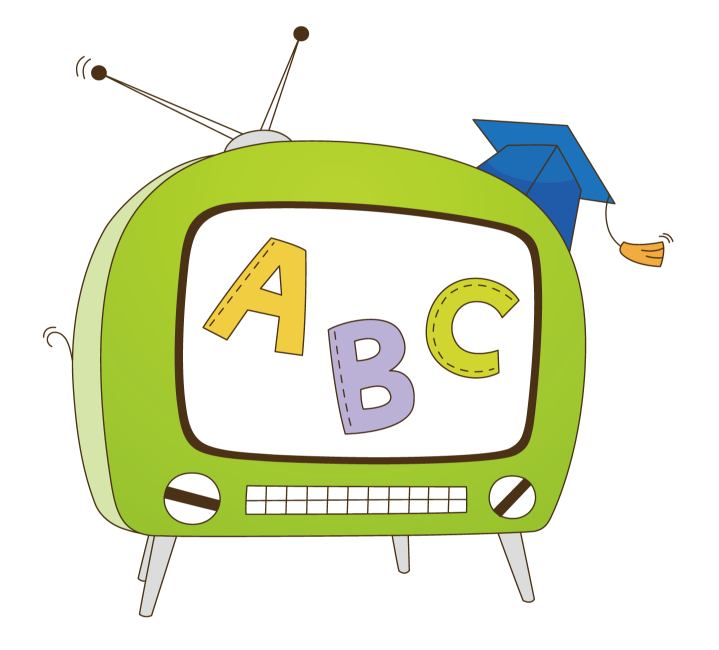 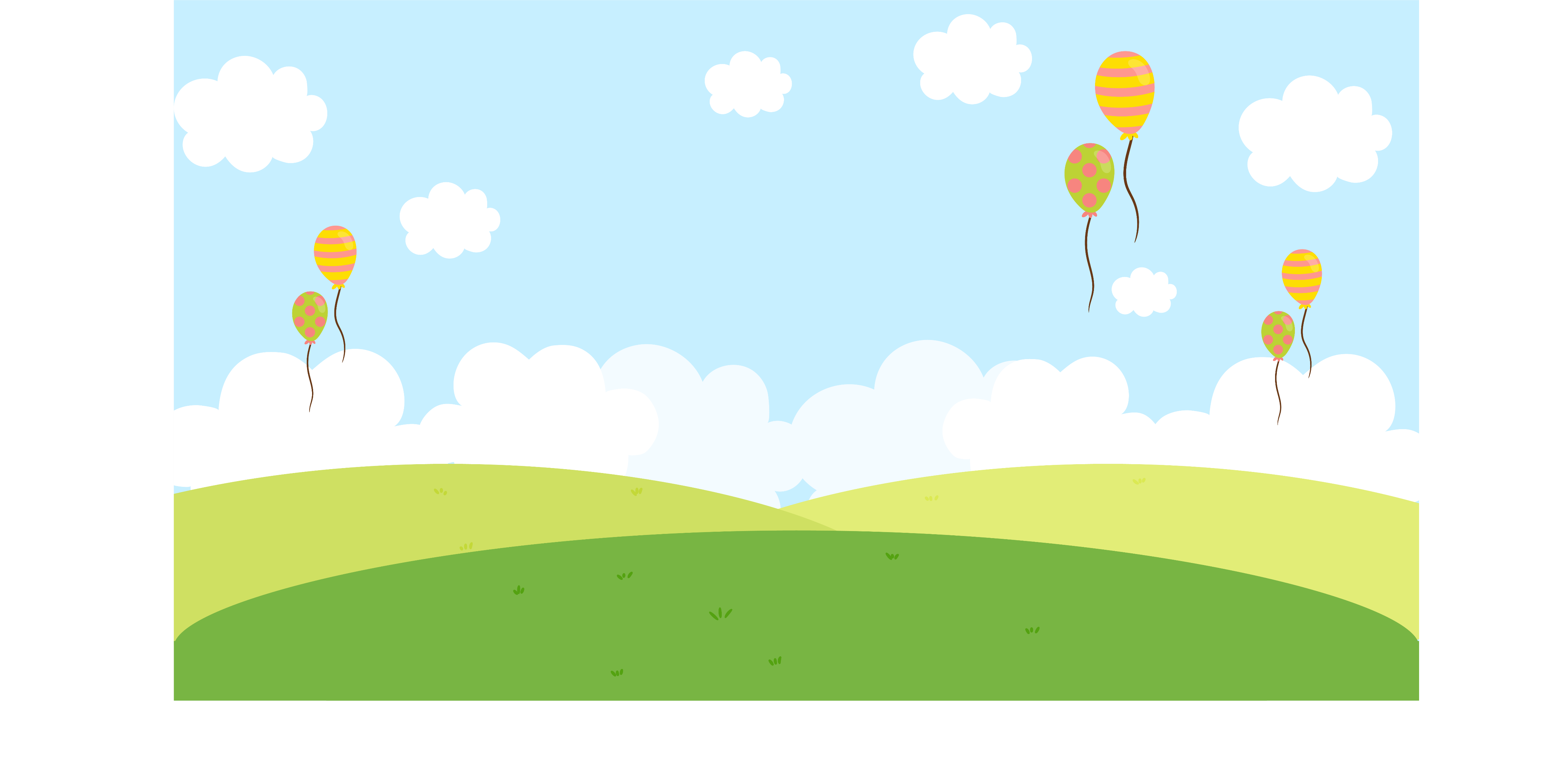 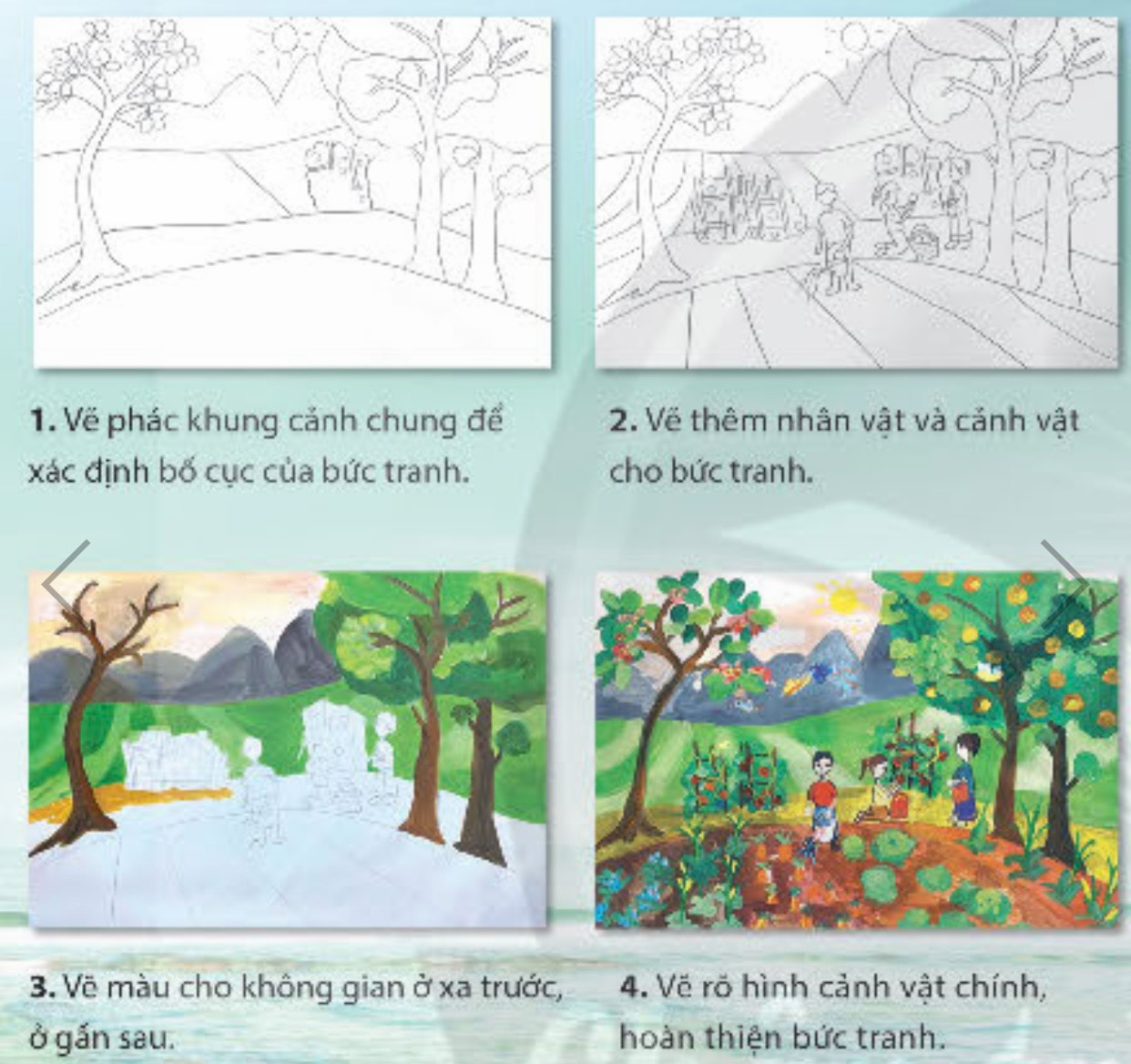 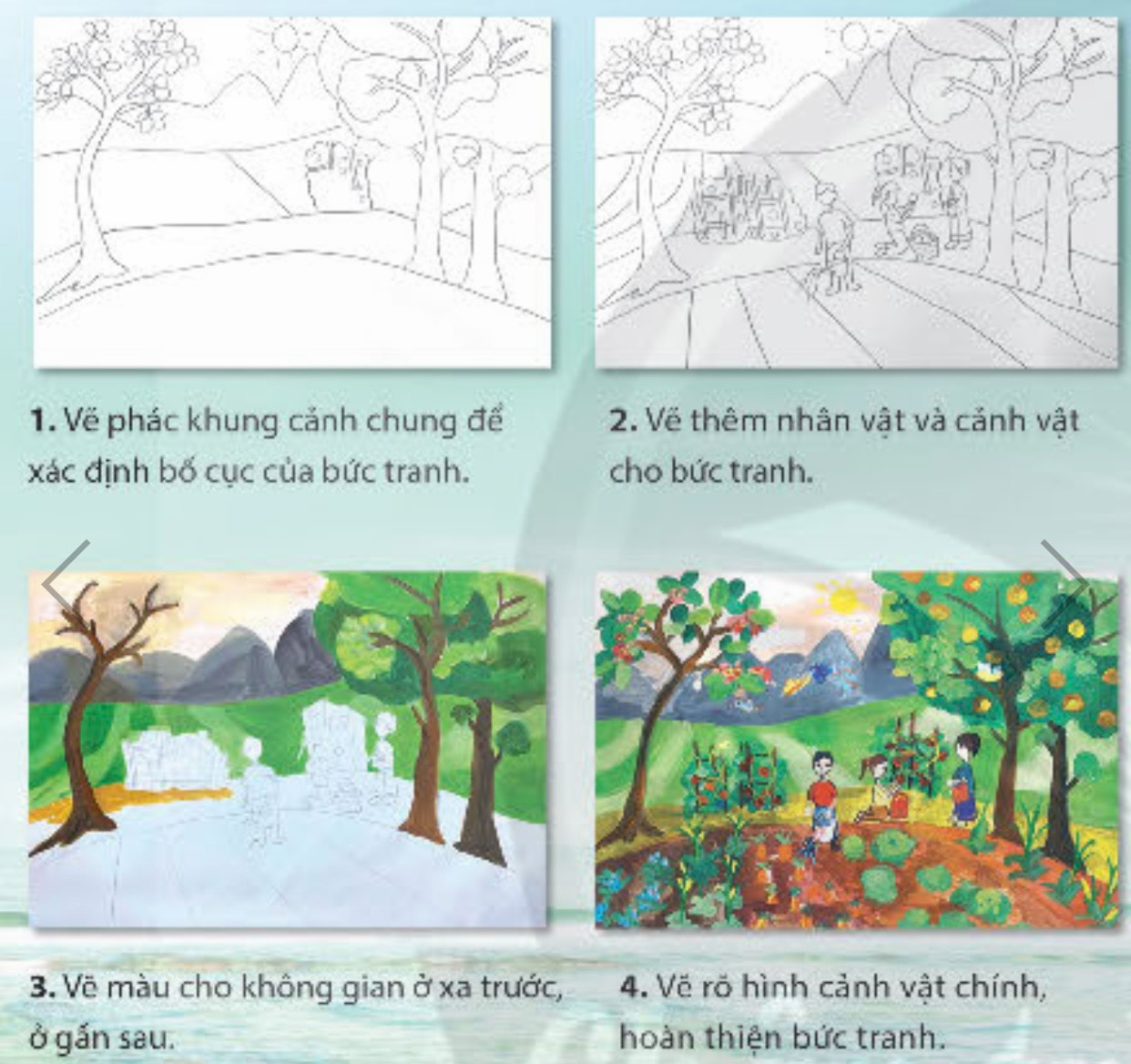 + Để vẽ tranh phong cảnh cần bao nhiêu bước?
+ Hình minh hoạ có những cảnh vật gì? ở đâu?
+ Vẽ màu cho bức tranh như thế nào để thể hiện được không gian ở xa, ở gần?
+ Các nhân vật trong tranh nên vẽ trước hay sau khi vẽ không gian của bức tranh?
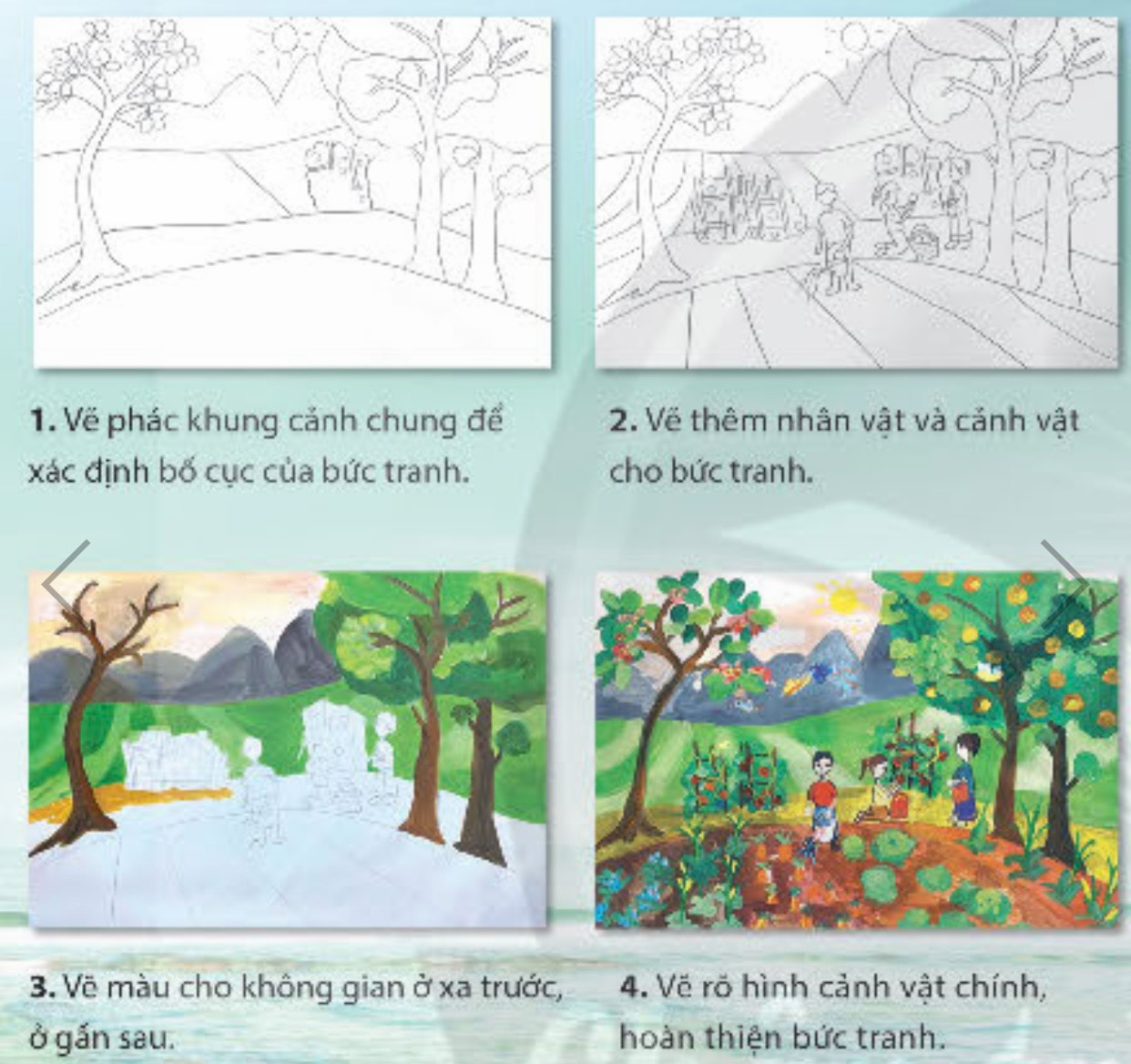 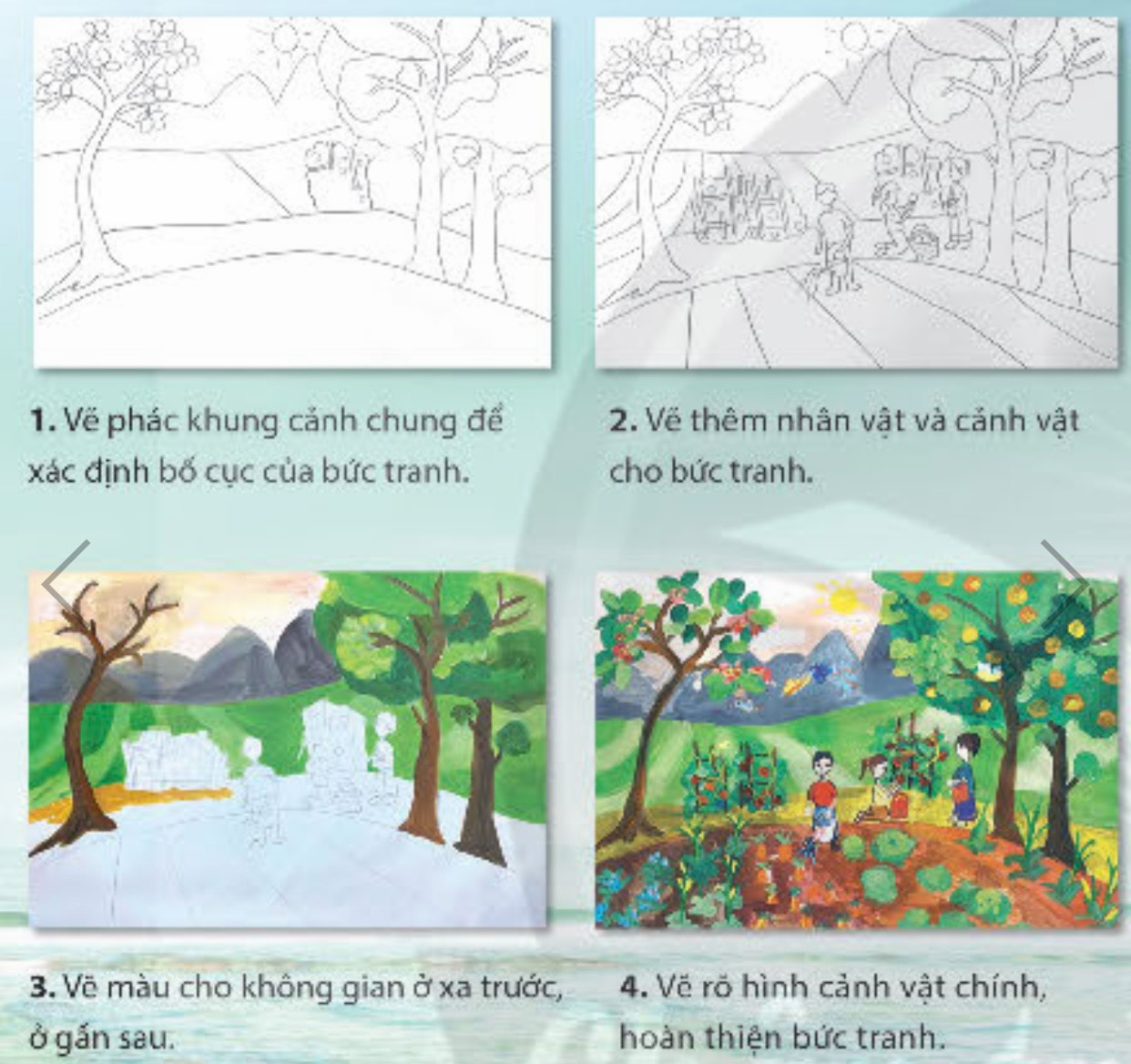 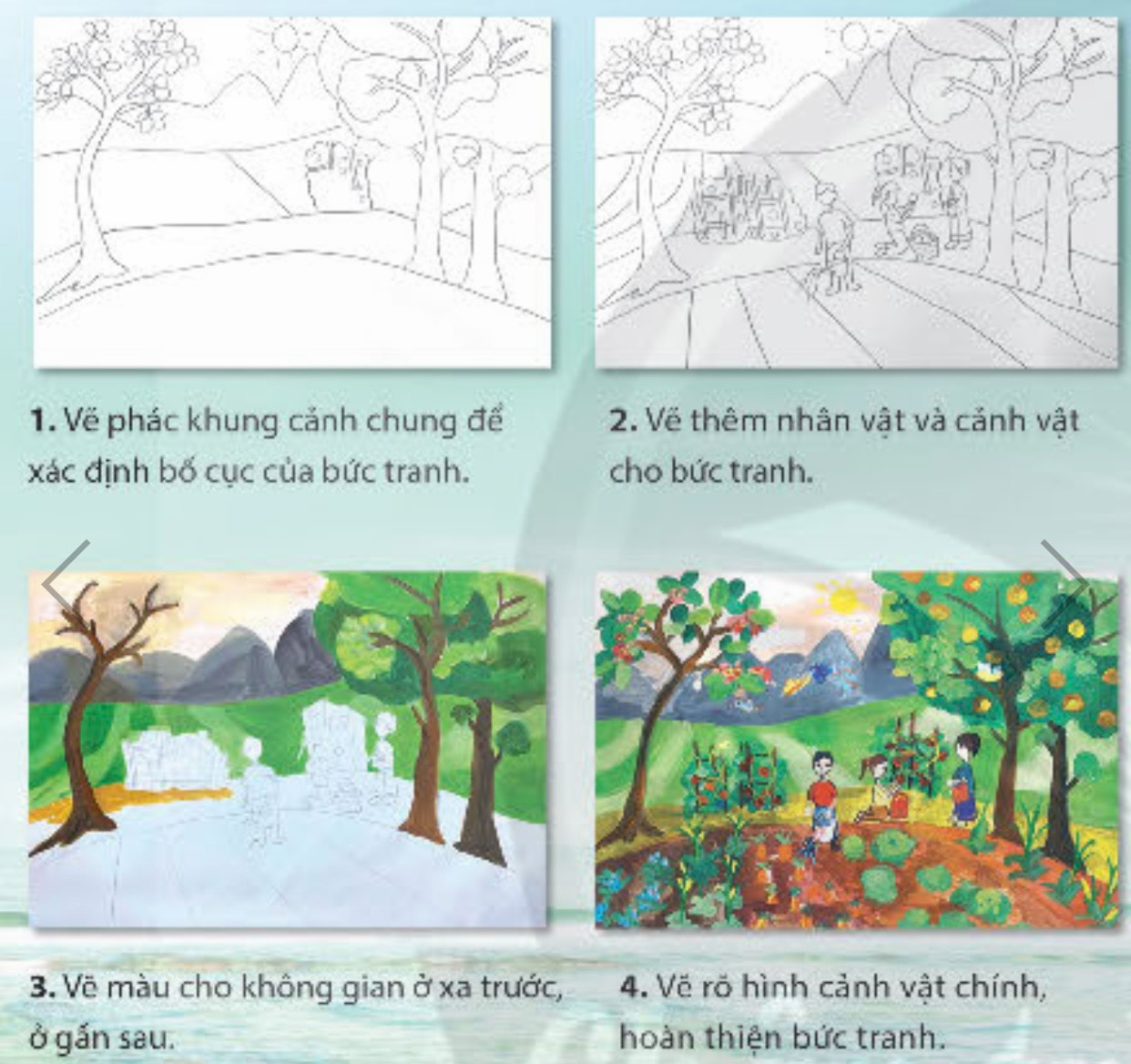 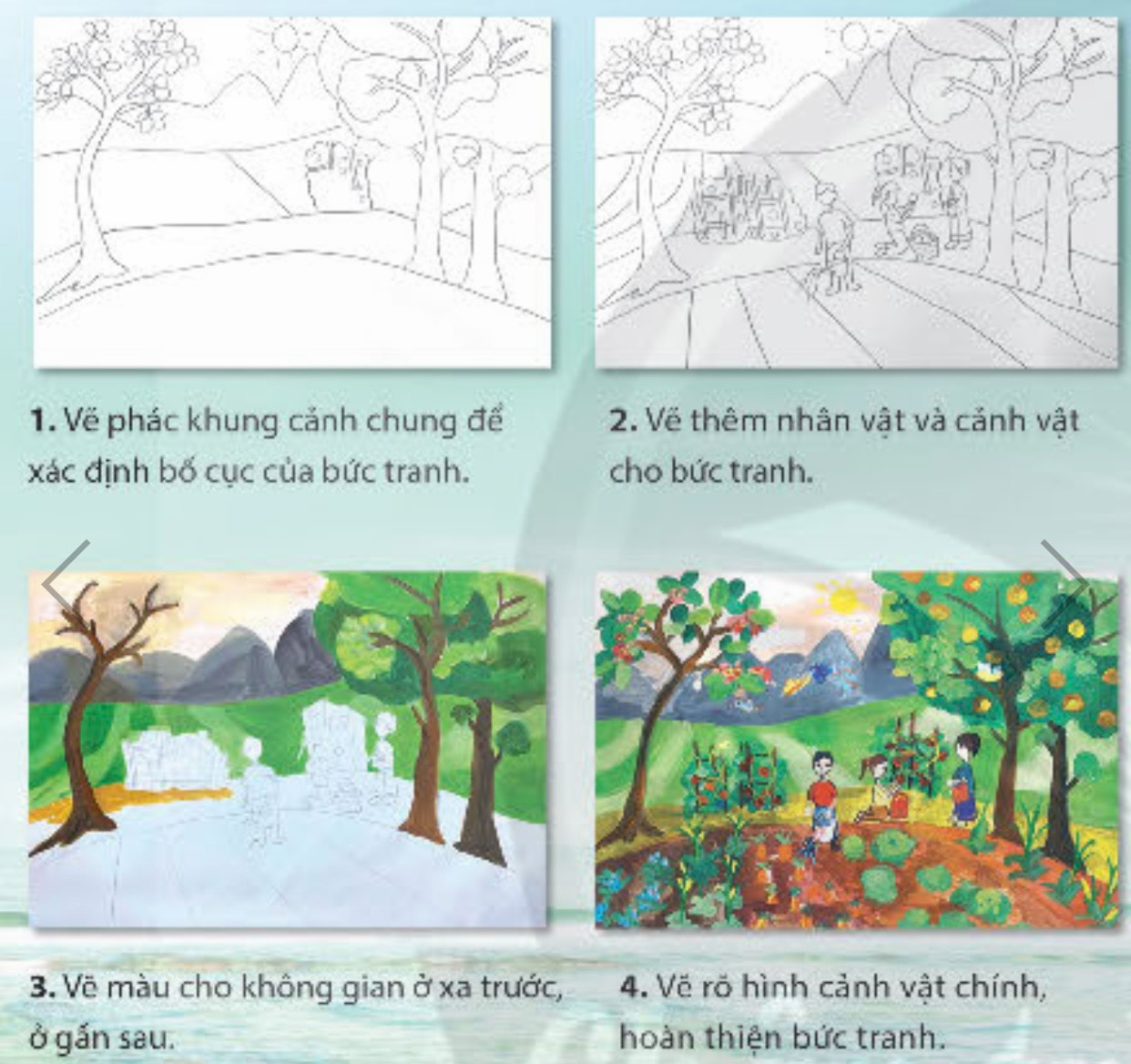 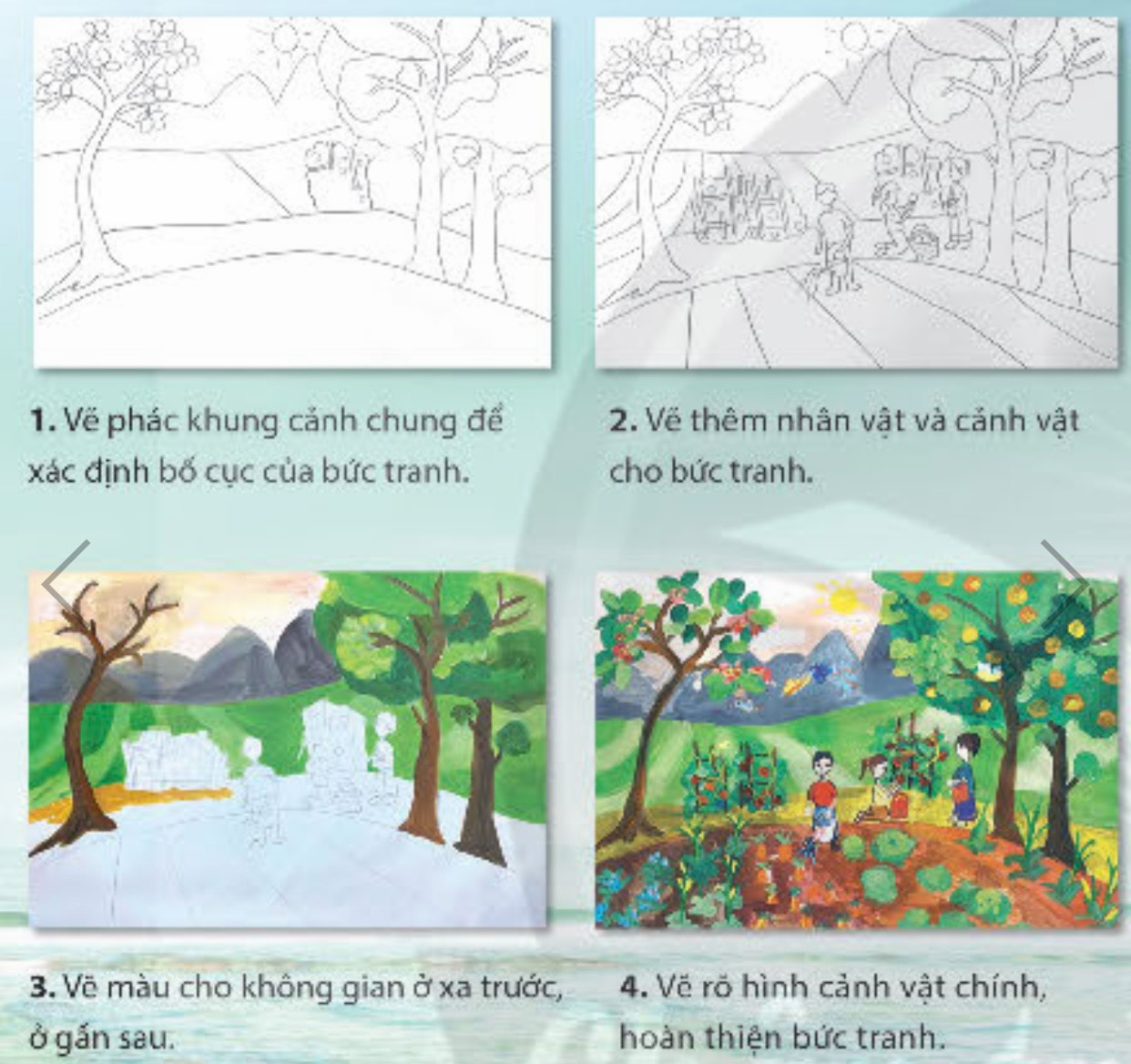 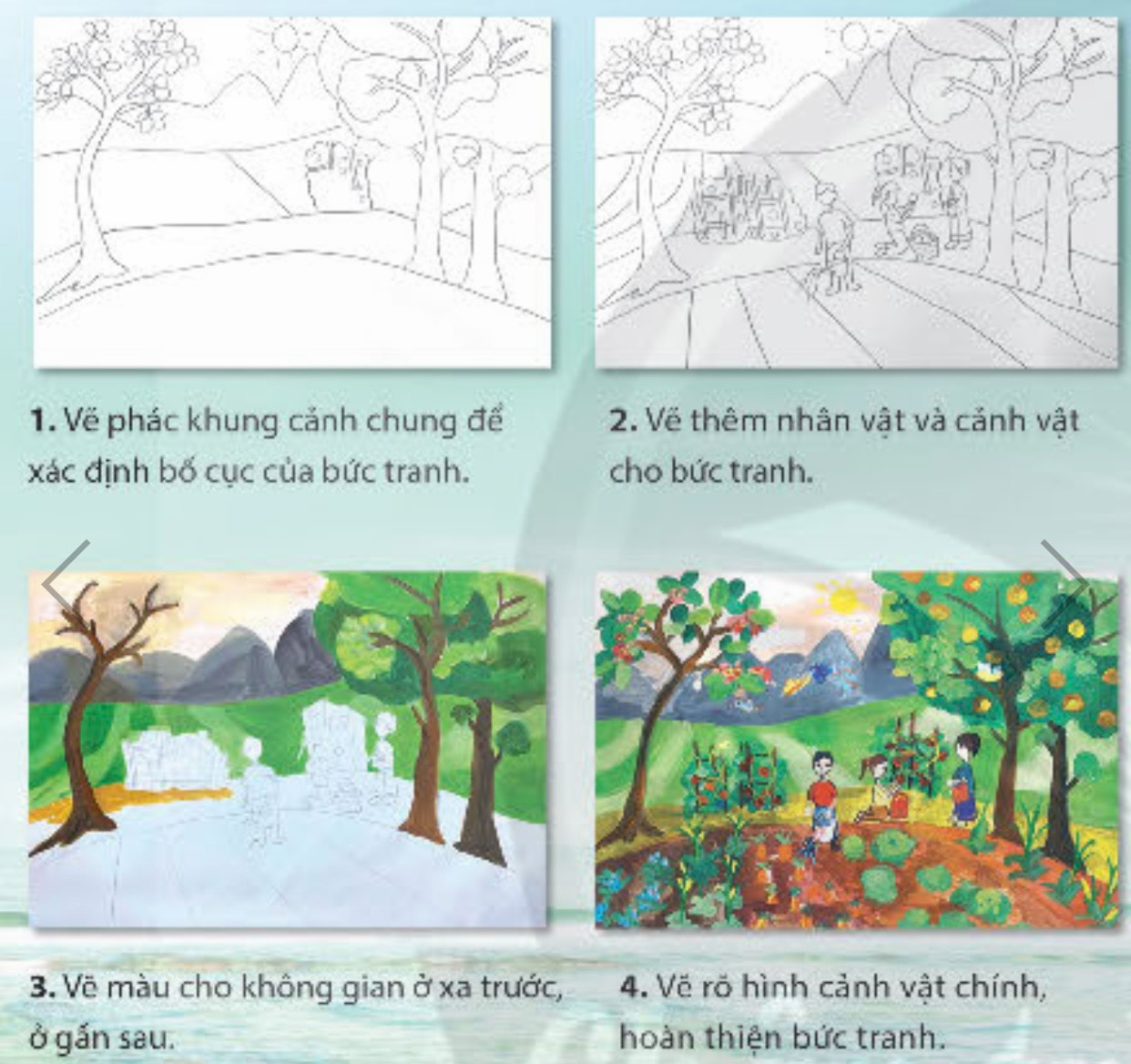 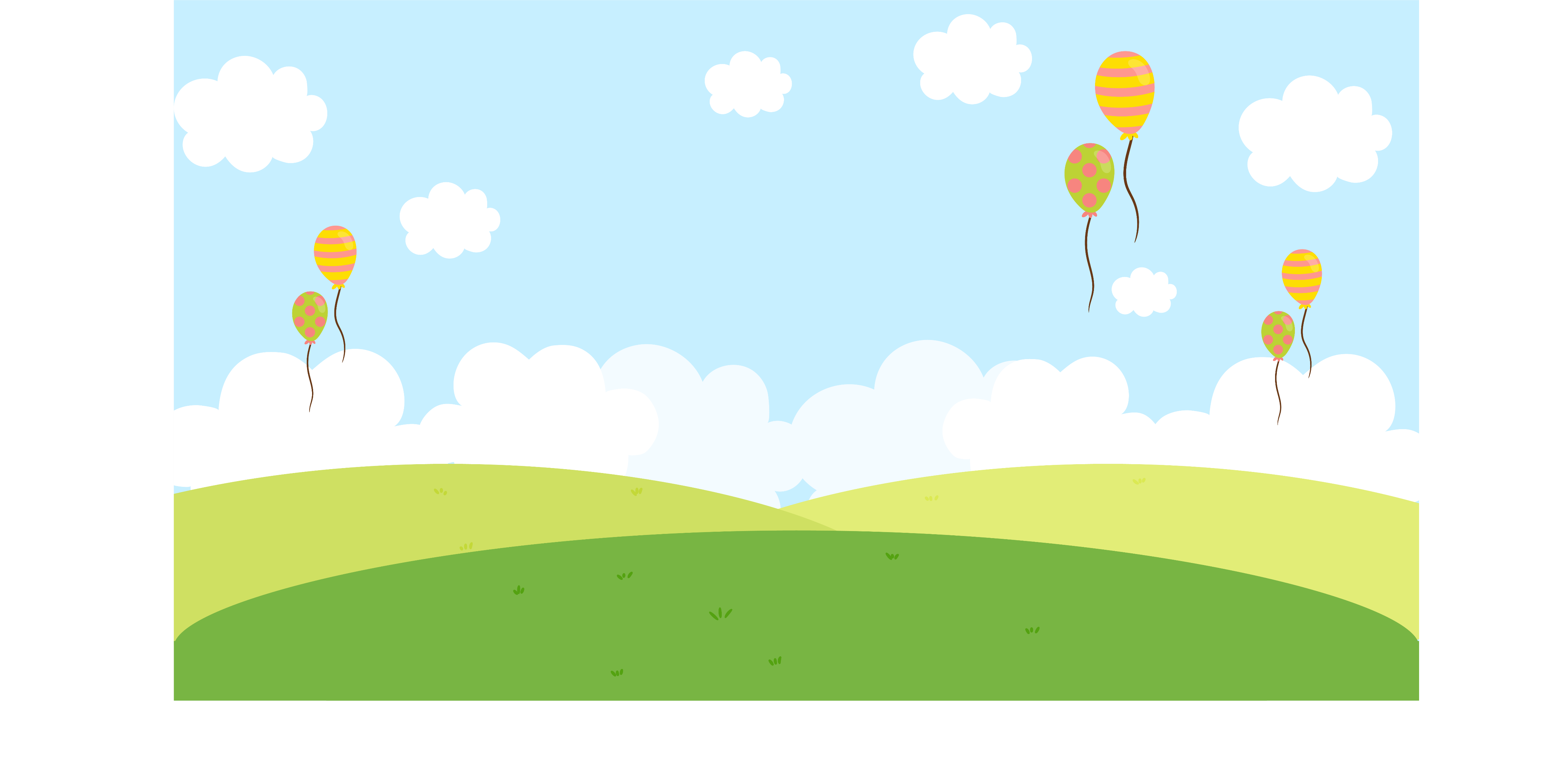 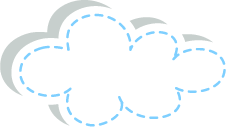 GHI NHỚ
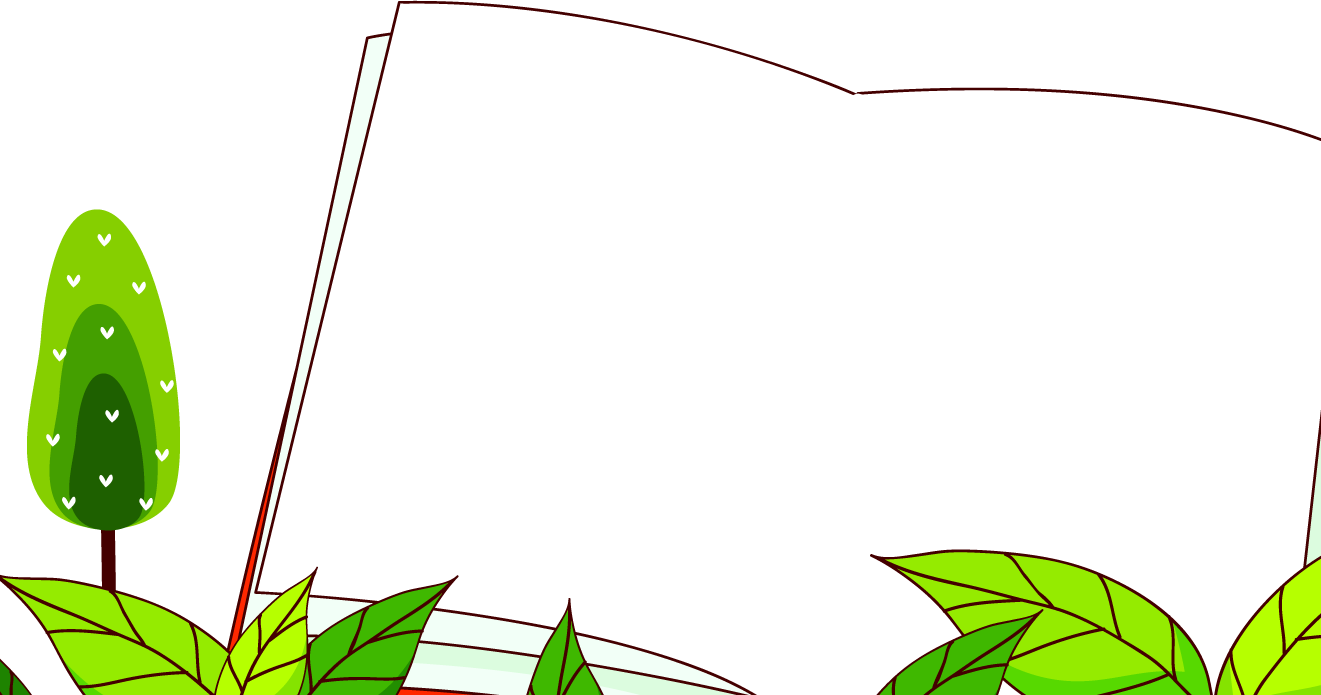 - Màu sắc và đậm nhạt có thể diễn tả được không gian xa, gần và cảm giác về nóng, lạnh trong tranh.
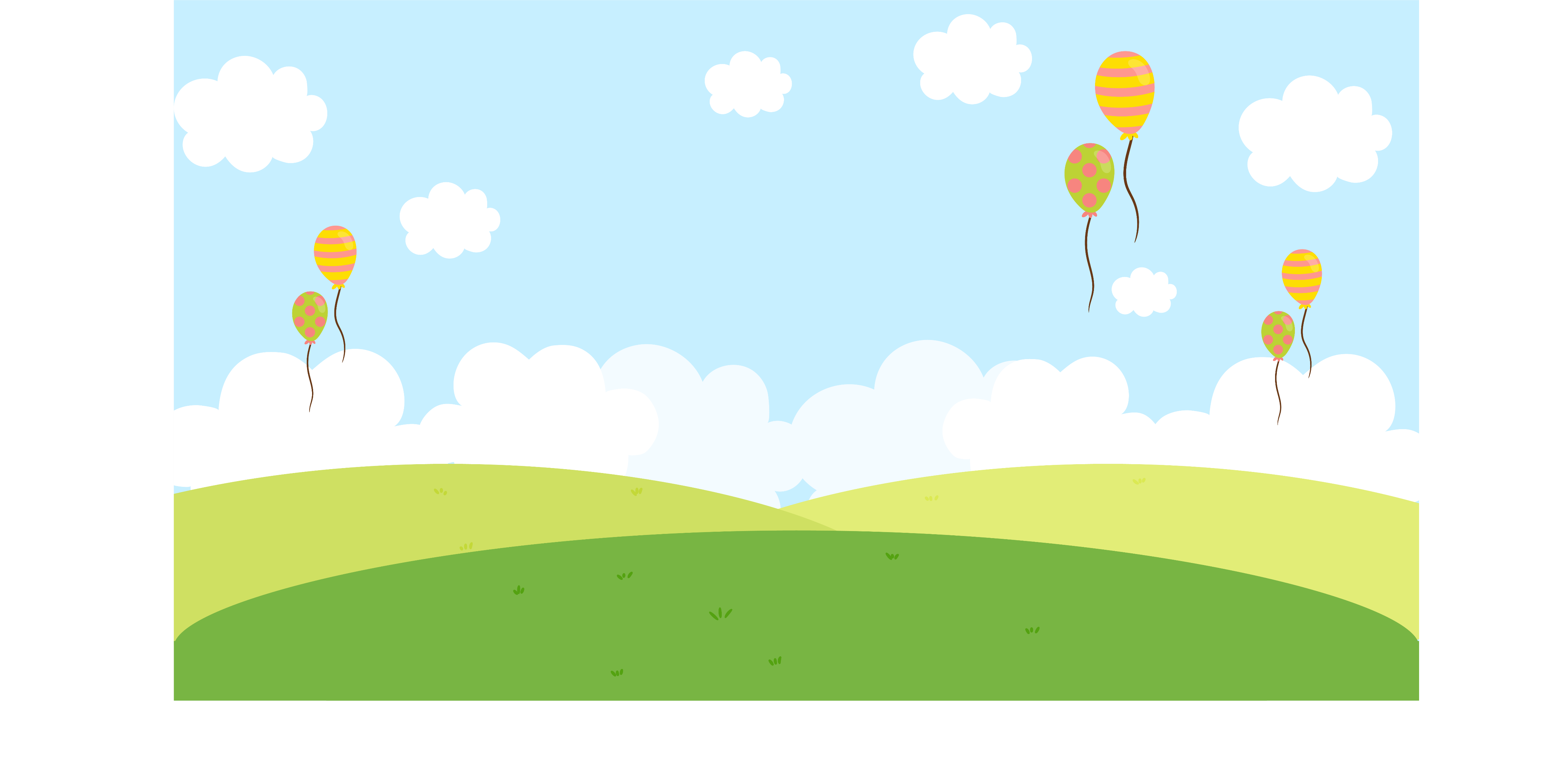 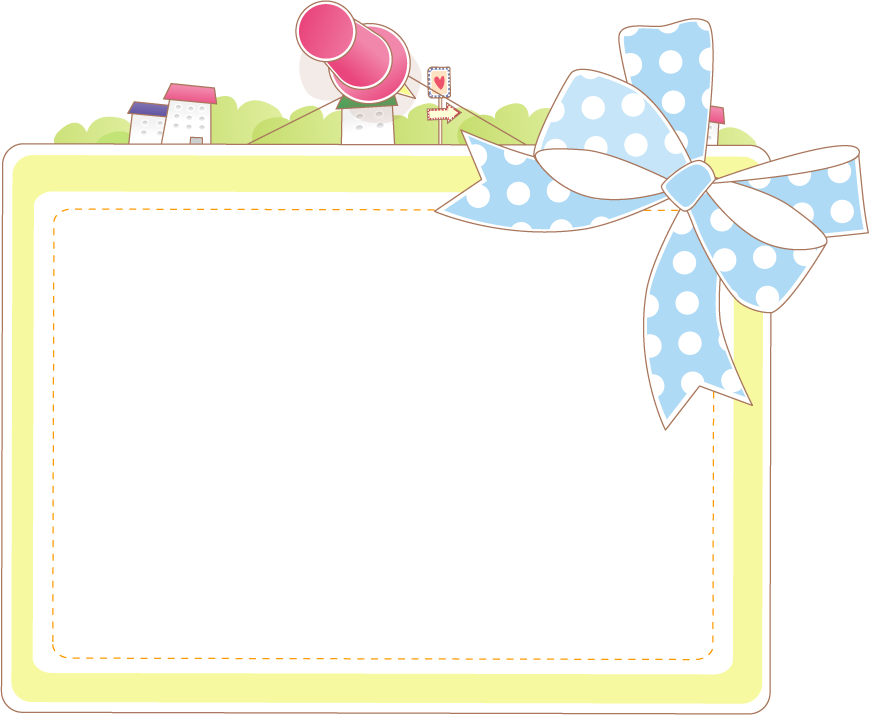 3. LUYỆN TẬP – SÁNG TẠO
Em hãy vẽ một bức tranh về phong cảnh quê em theo ý thích.
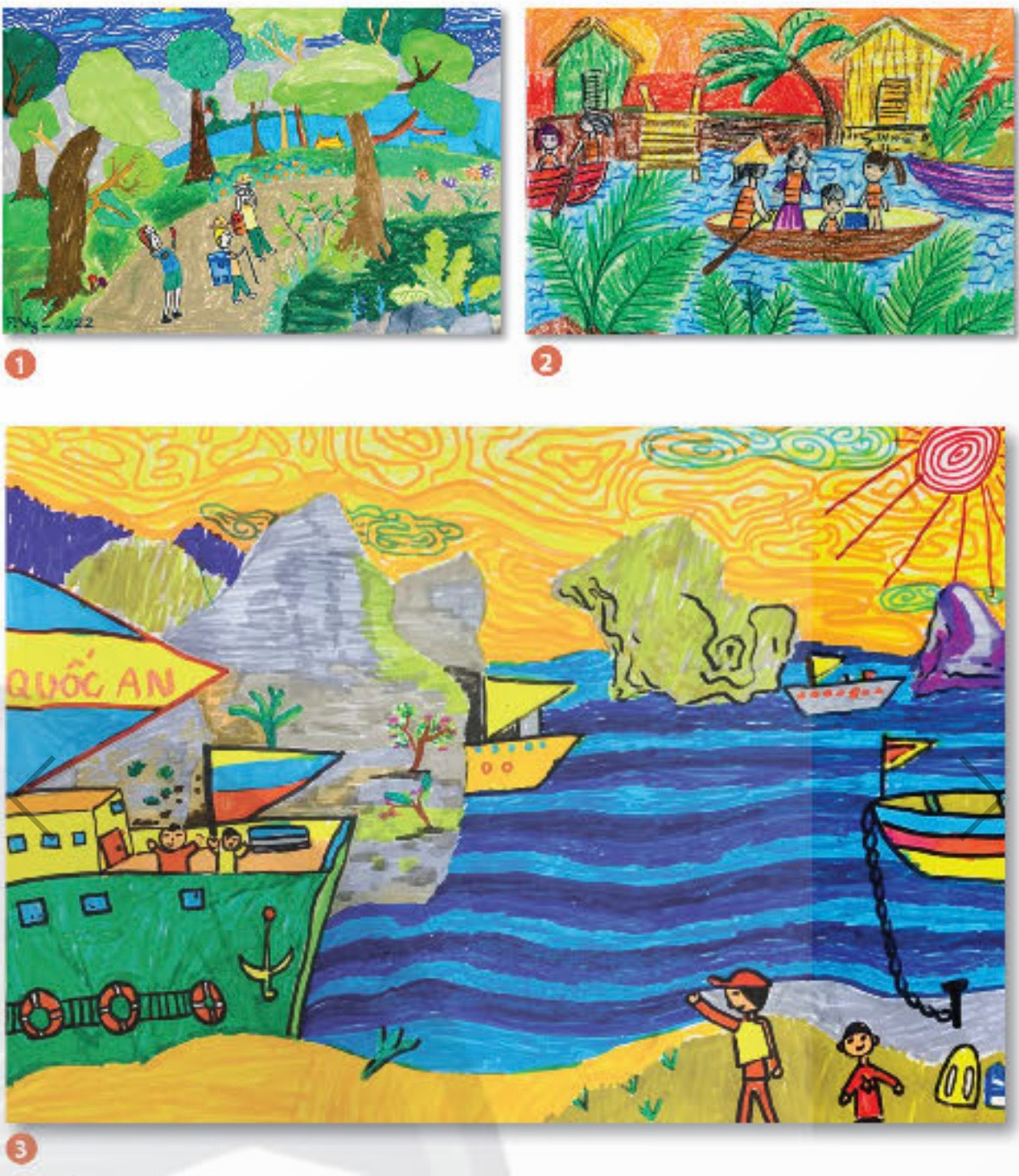 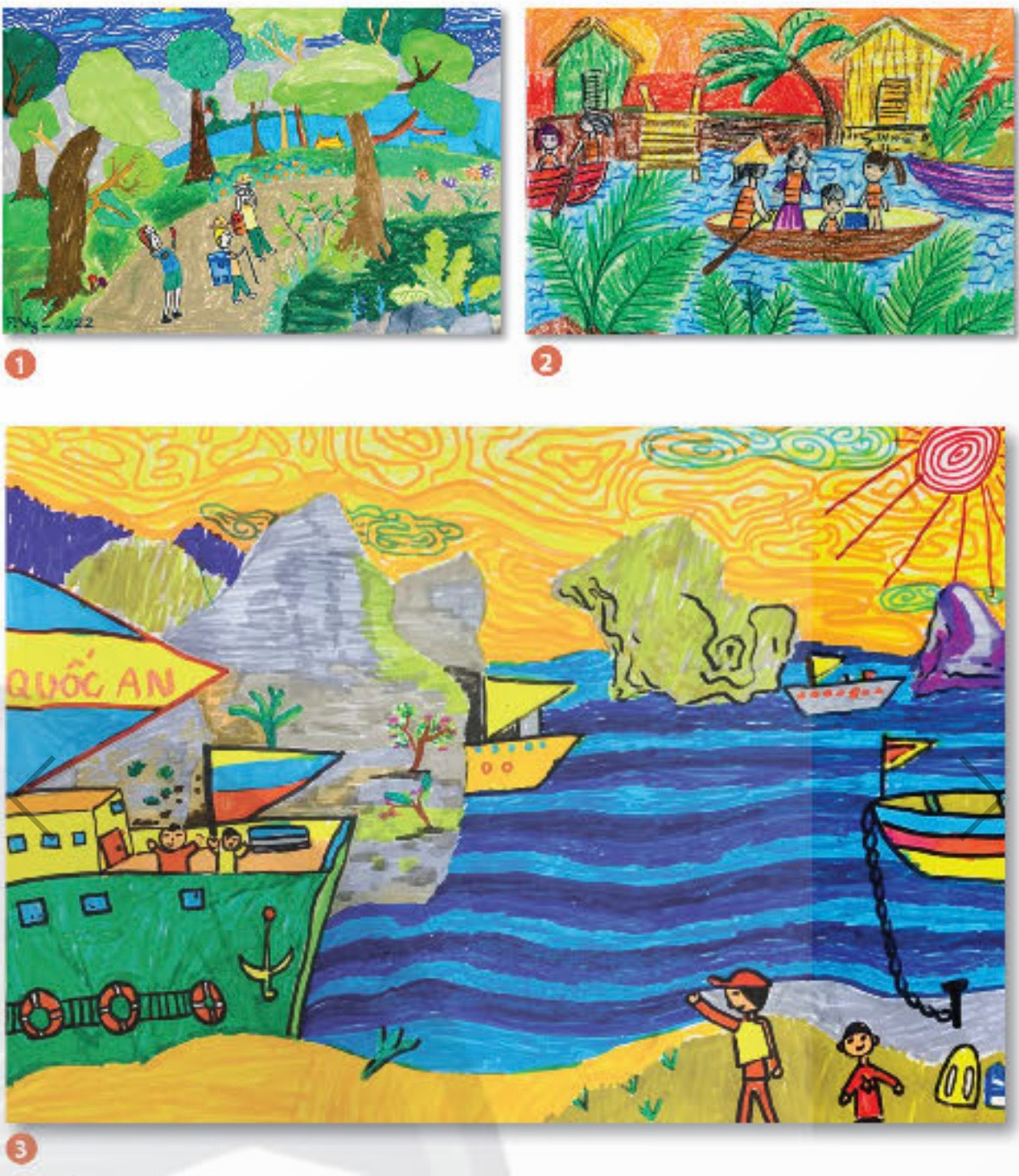 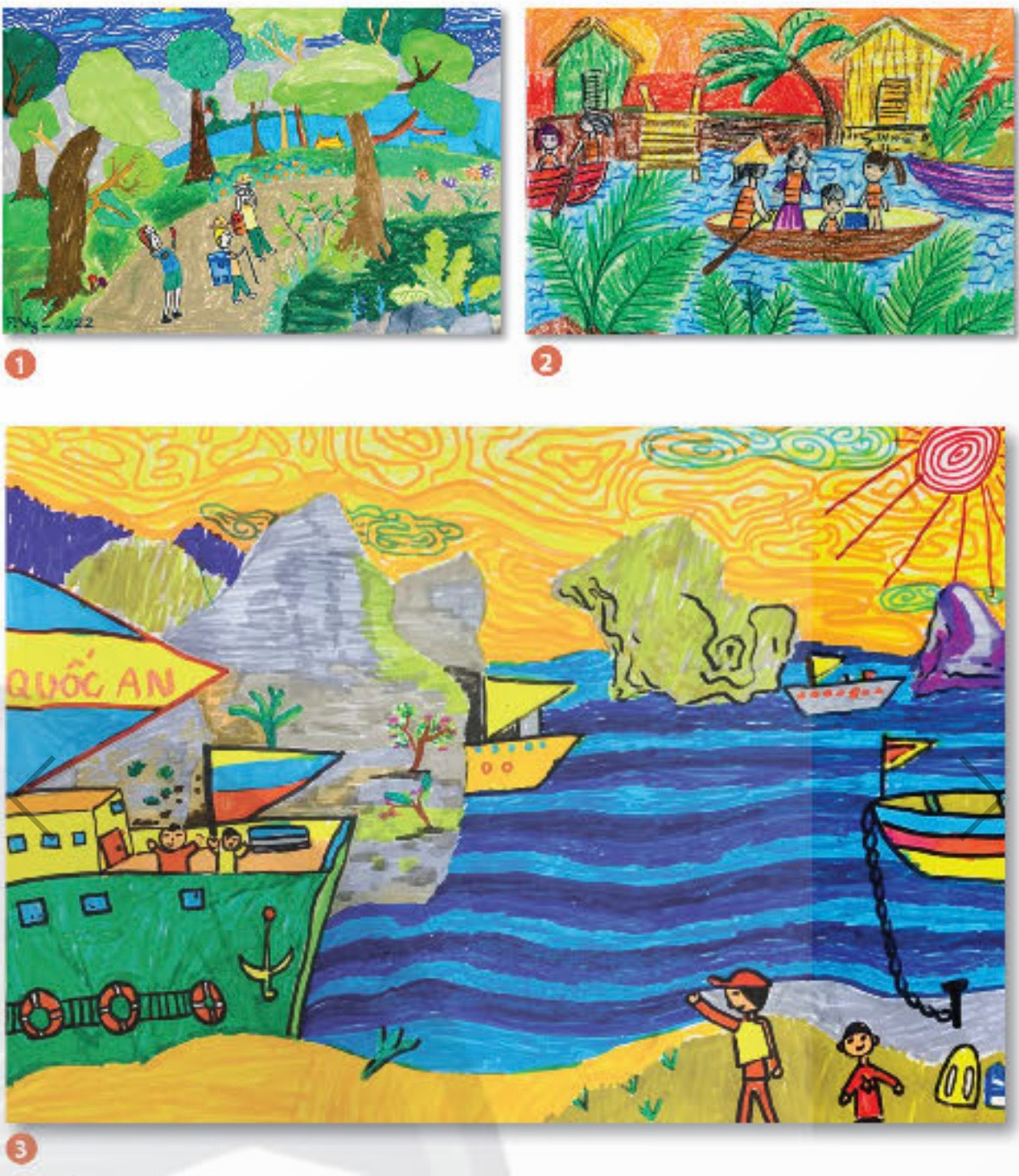 4. PHÂN TÍCH- ĐÁNH GIÁ
- Em thích bài vẽ nào? Vì sao?
- Phong cảnh trong bài vẽ là gì?
- Phong cảnh đó ở vùng miền nào ? Hình ảnh nào thể hiện điều đó?
- Theo em, nên điều chỉnh bổ sung gì để bài vẽ hoàn thiện hơn?
5. VẬN DỤNG – PHÁT TRIỂN
Tìm hiểu màu sắc trong tranh họa sĩ
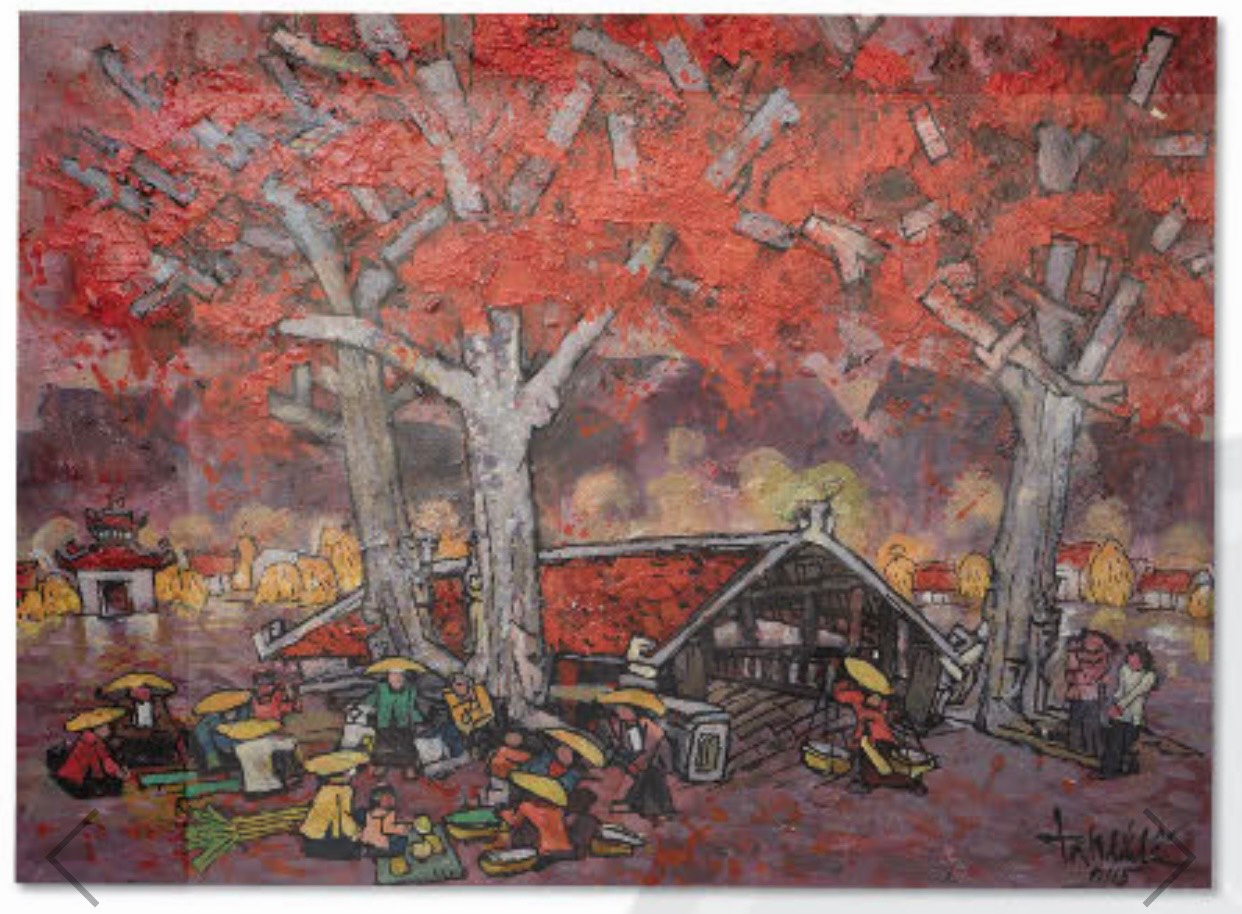 Tác phẩm: Chợ quê - 2015 
Họa sĩ: Triệu Khắc Lễ
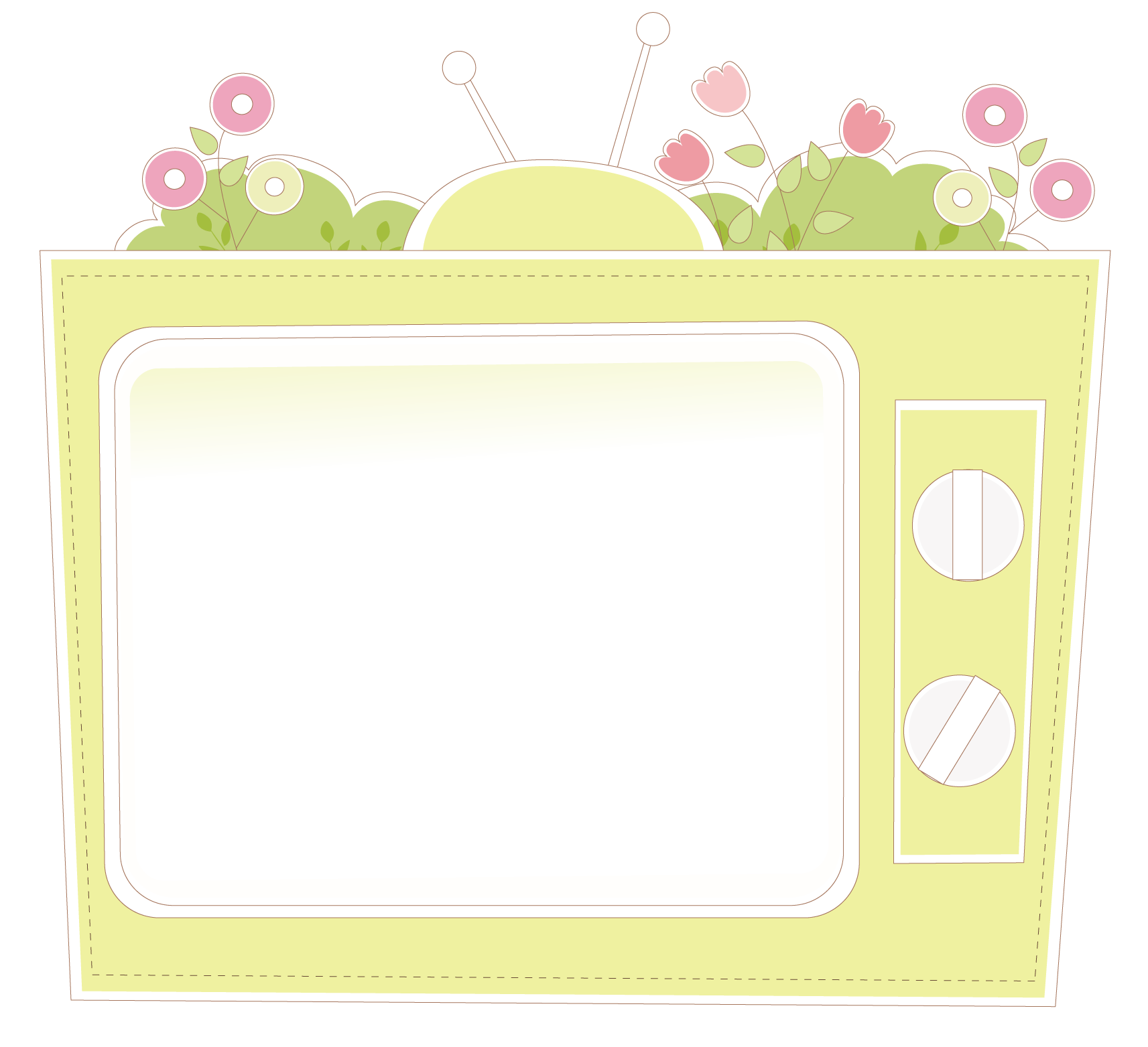 DẶN DÒ
- Lưu giữ sản phẩm của Tiết 1 để tiết 2 hoàn thiện.
- Chuẩn bị đồ dùng học tập: bài vẽ tiết 1, màu vẽ cho tiết học
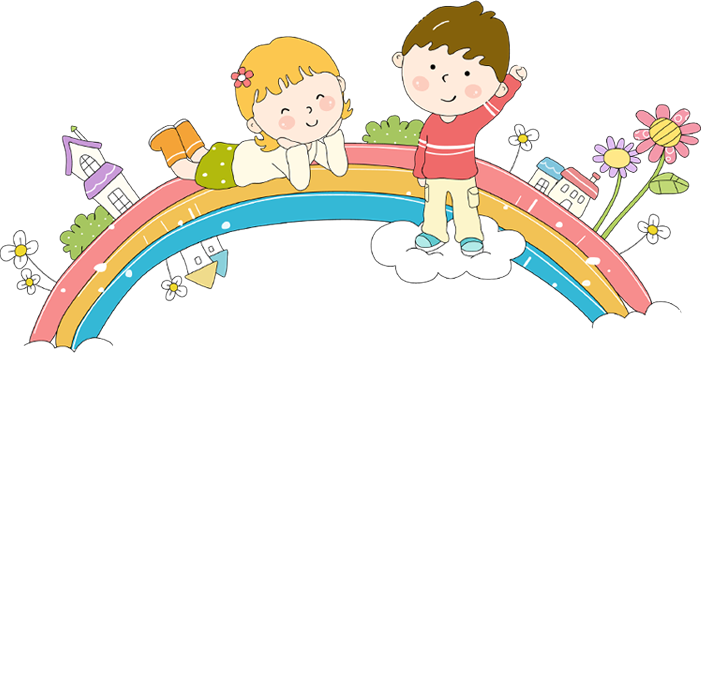 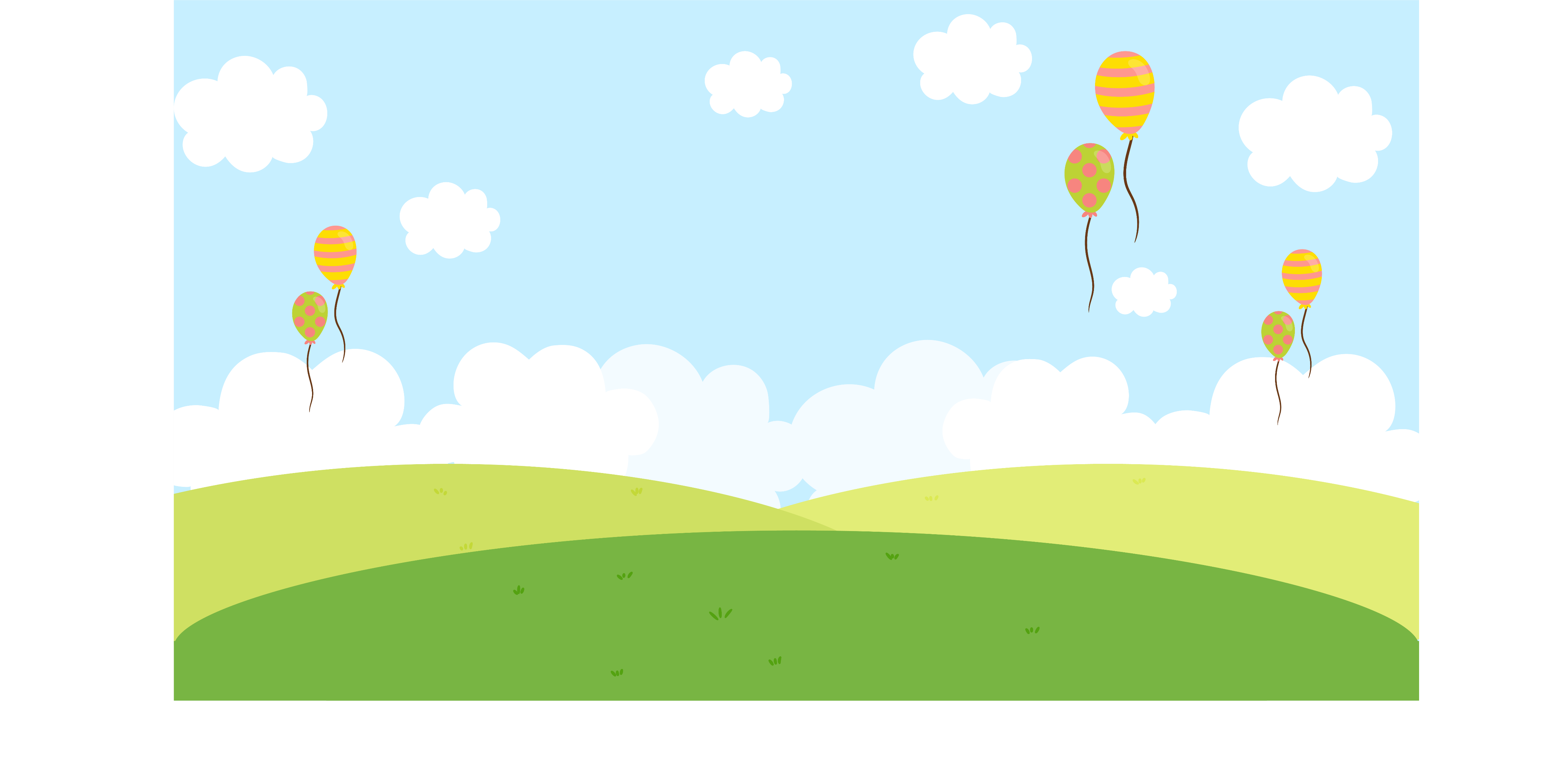 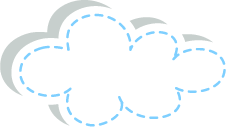 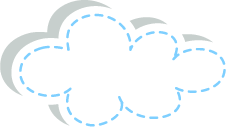 CHÀO MỪNG  
CÁC CON ĐẾN VỚI TIẾT 2
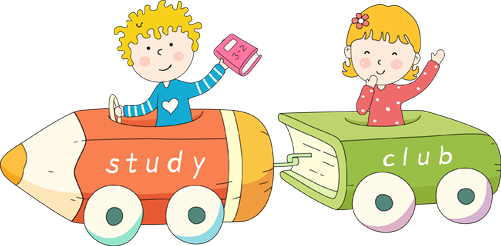 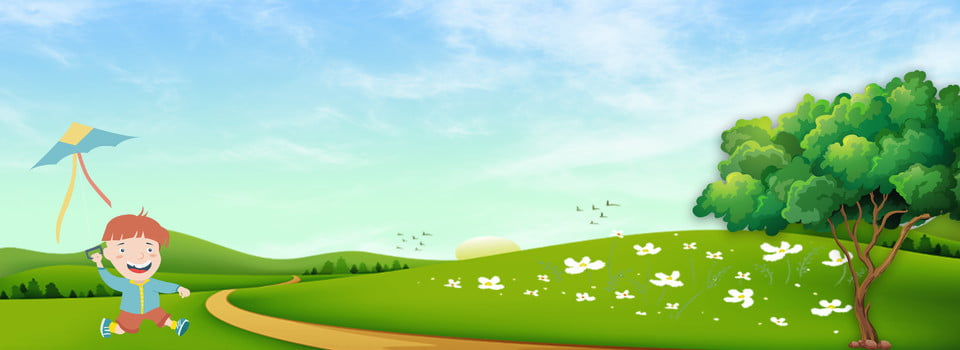 KHỞI
 ĐỘNG
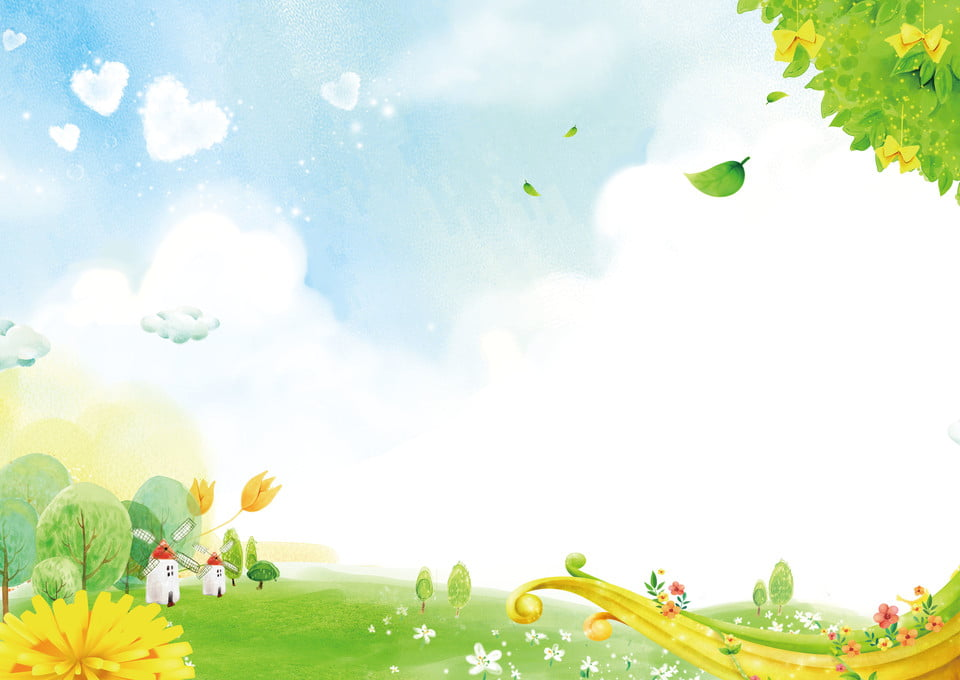 MĨ THUẬT LỚP 4
Chủ đề 1: Gia đình vui vẻ
Bài 2 – Phong cảnh quê hương ( Tiết 2)
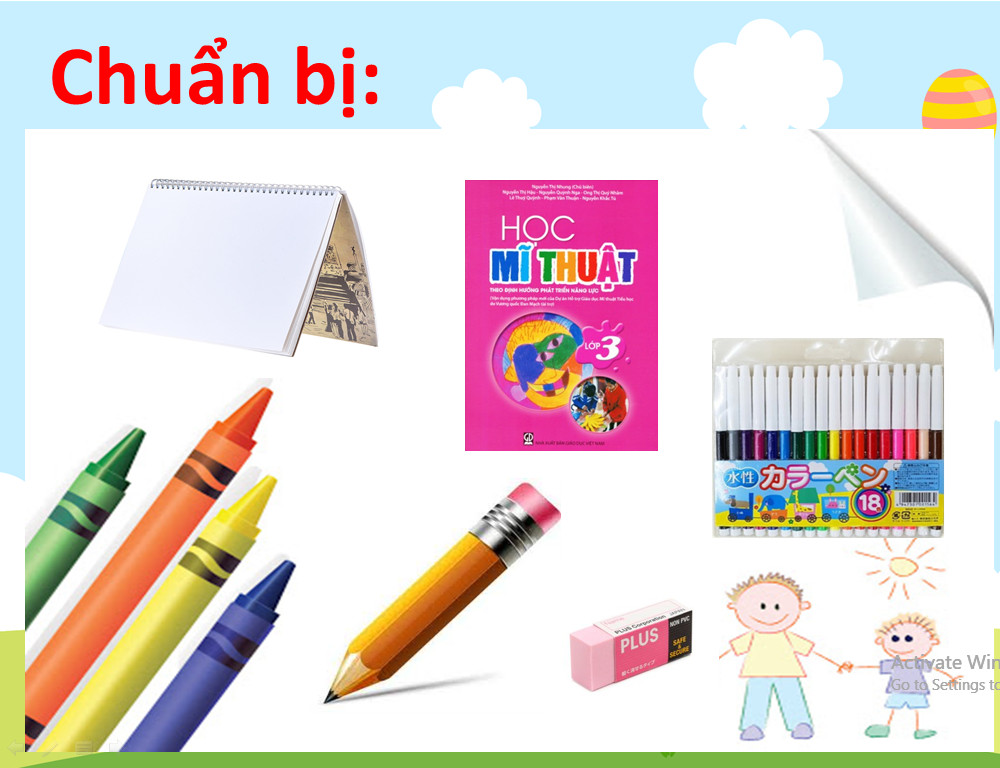 Chuẩn bị
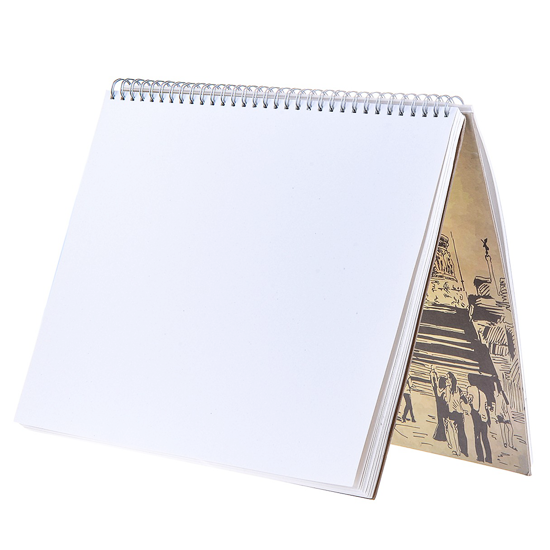 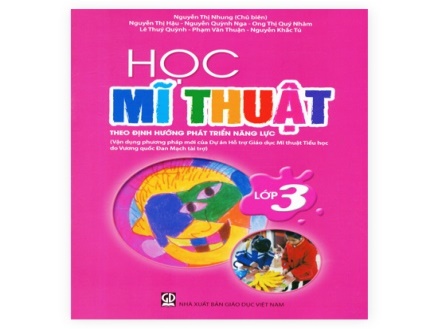 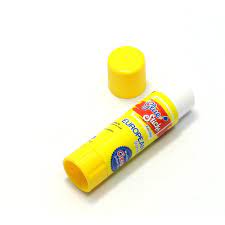 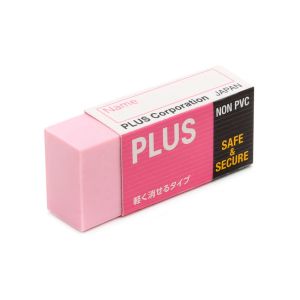 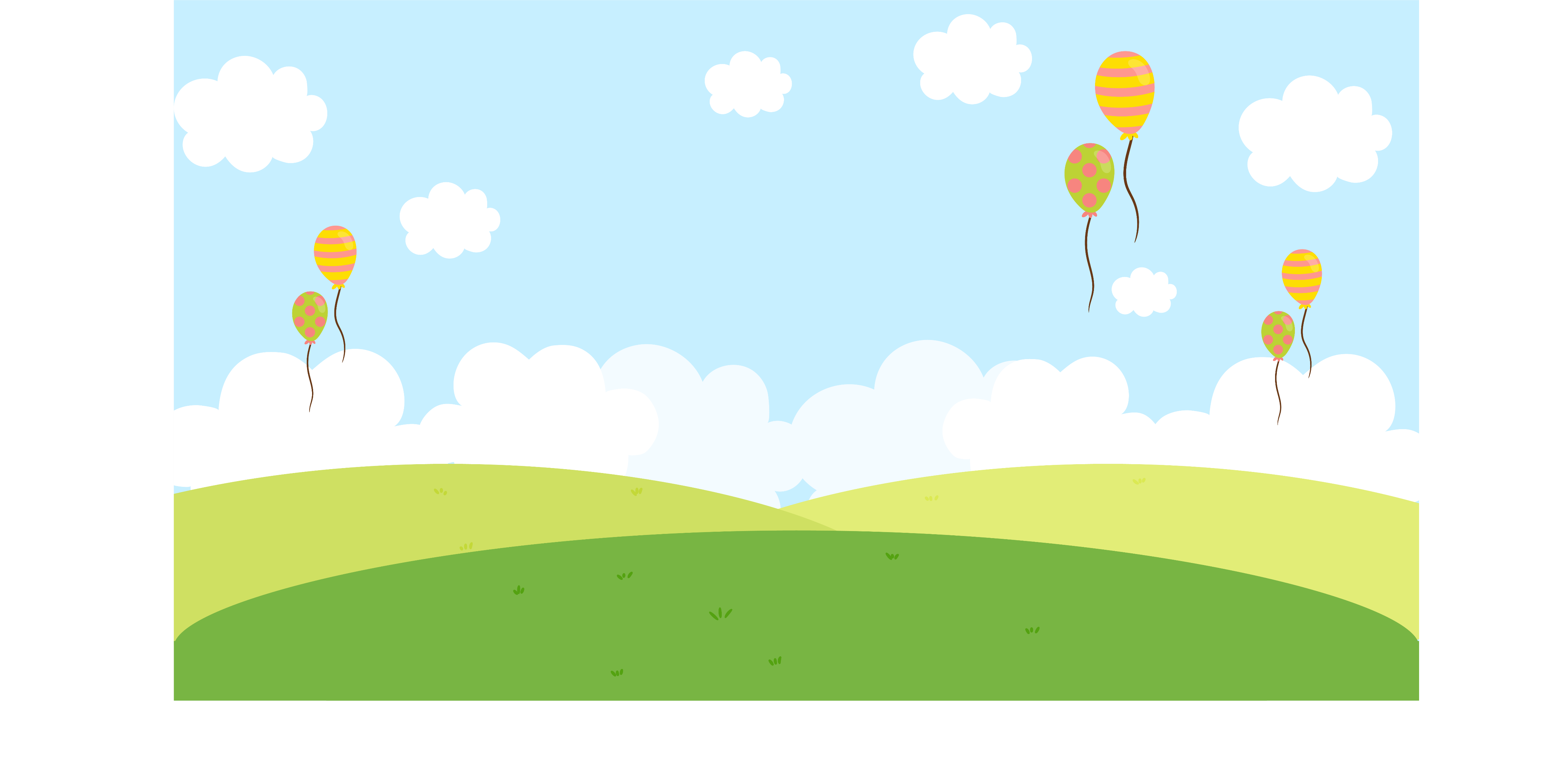 Yêu cầu cần đạt:
-  Nêu được cách kết hợp người và cảnh vật trong vẽ tranh phong cảnh.
- Tạo được bức tranh phong cảnh có nhân vật làm điểm trọng tâm.
- Chỉ ra được màu gọi cảm giác nóng, lạnh và các hình có tỉ lệ phù hợp trong sản phẩm mĩ thuật
- Chia sẻ được ý thức bảo vệ môi trường để quê hương xanh, sạch, đẹp.
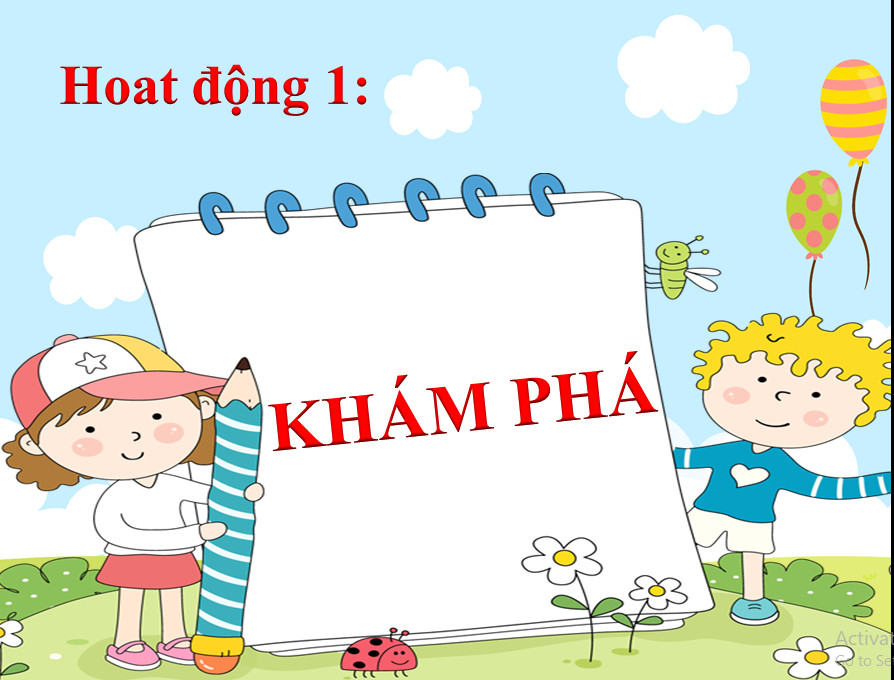 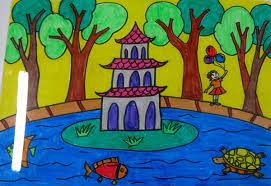 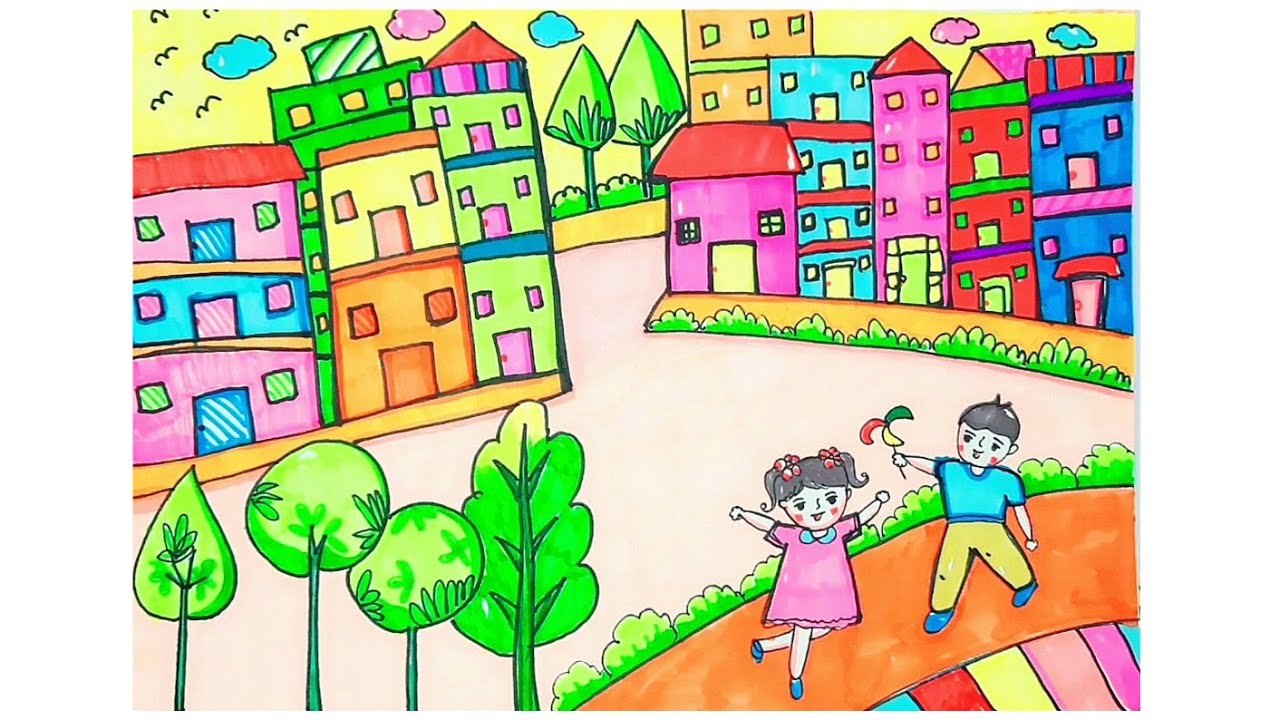 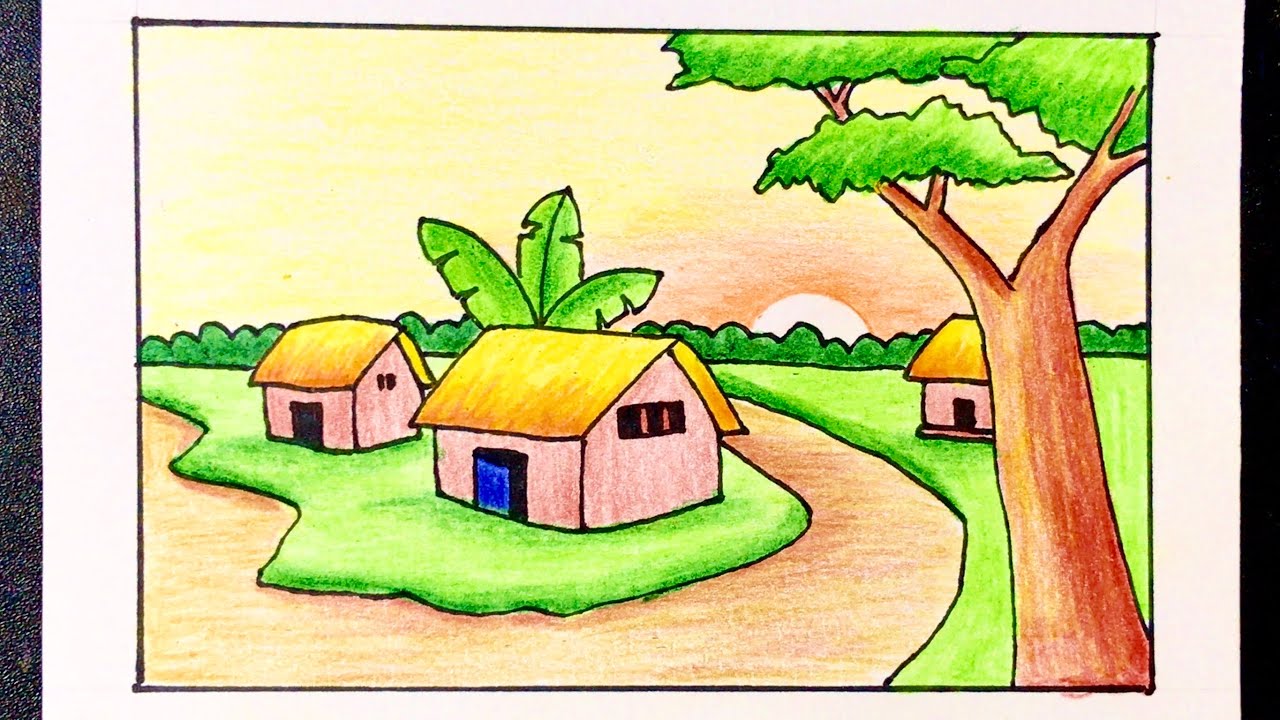 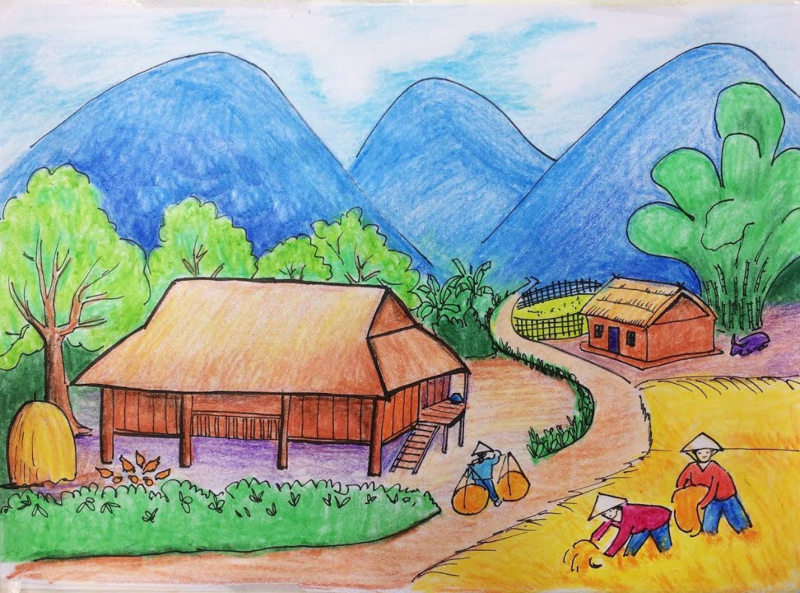 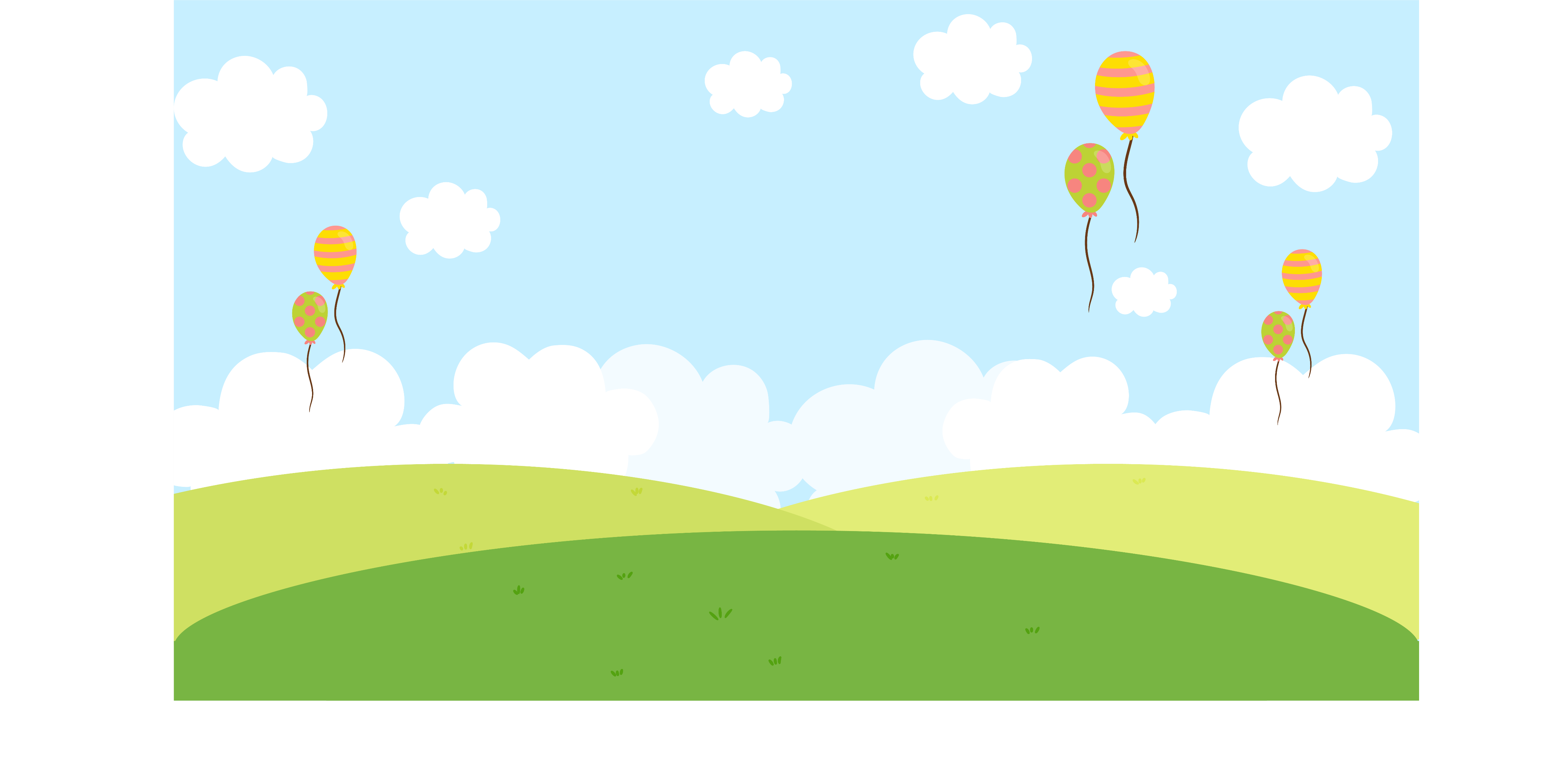 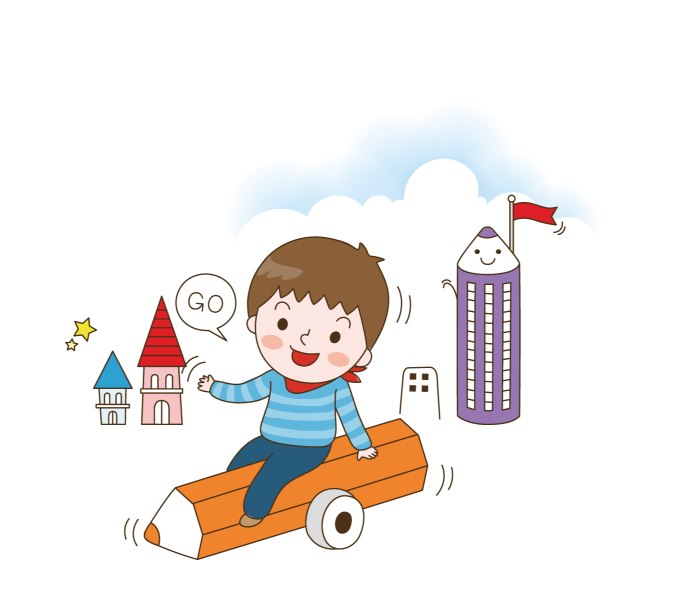 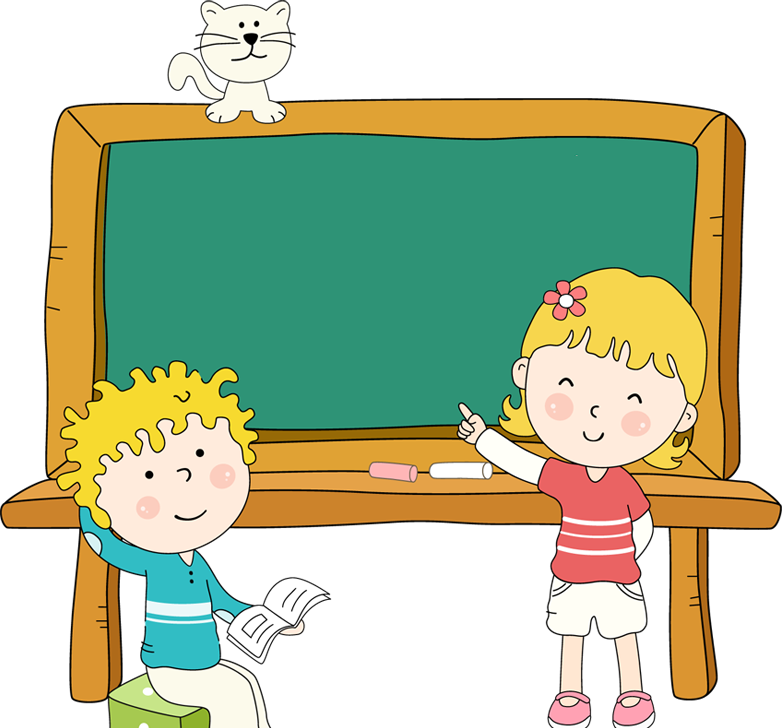 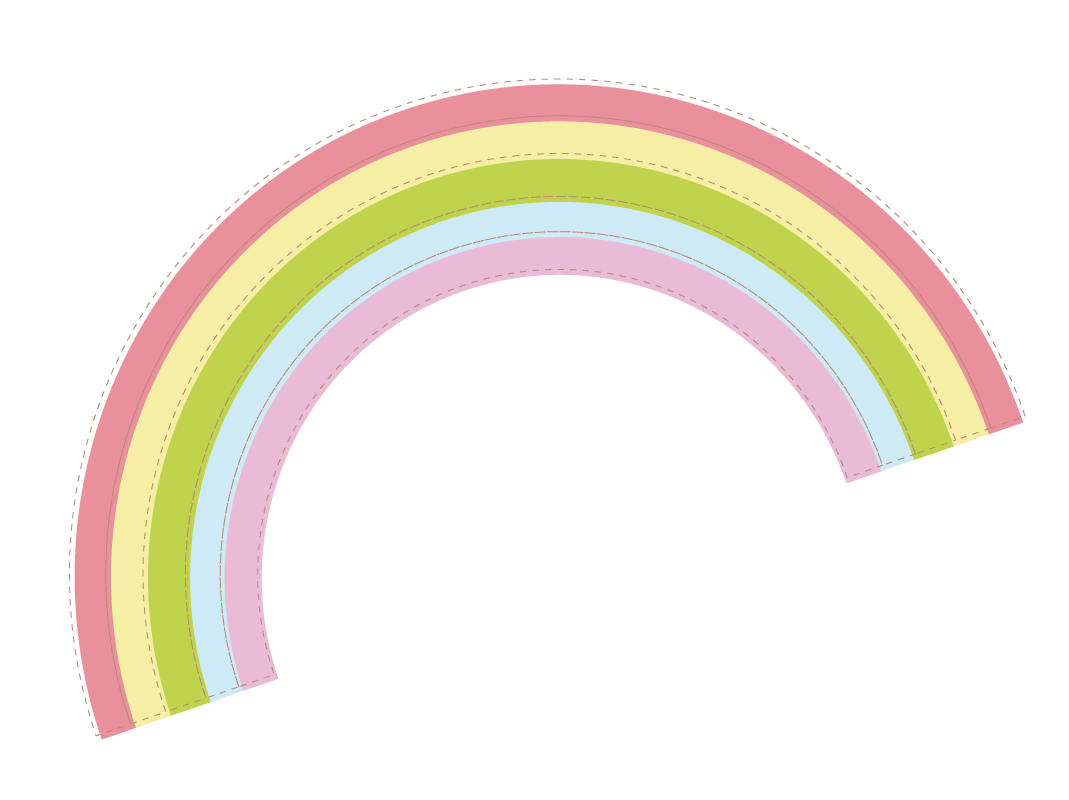 2. KIẾN TẠO KIẾN THỨC
KĨ NĂNG
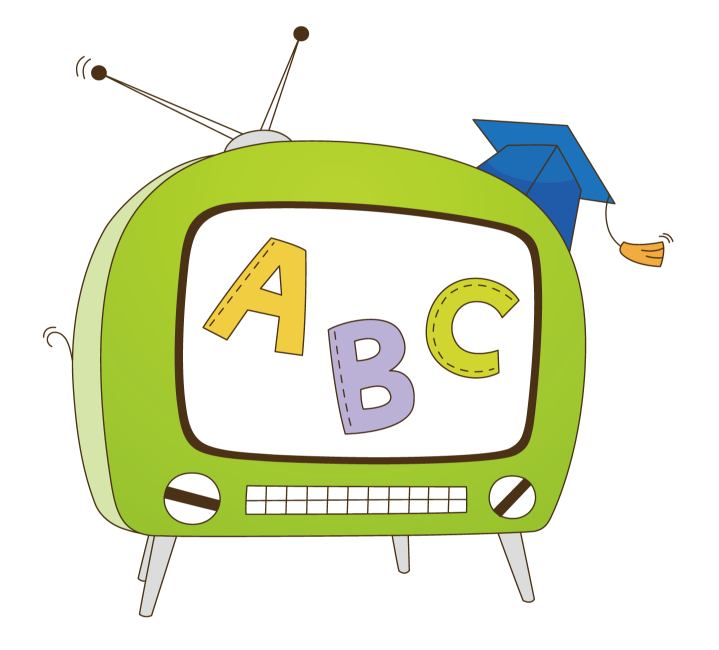 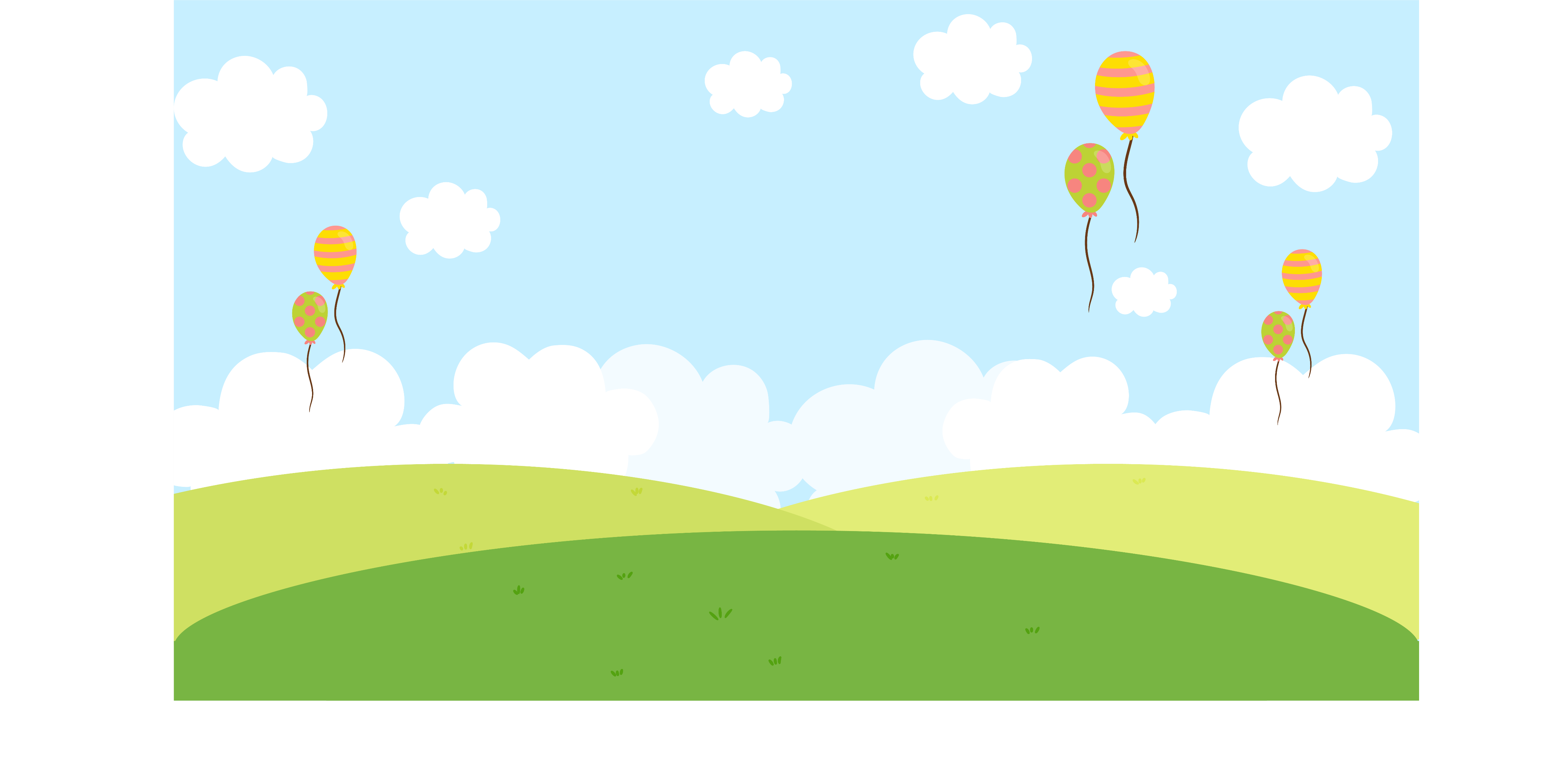 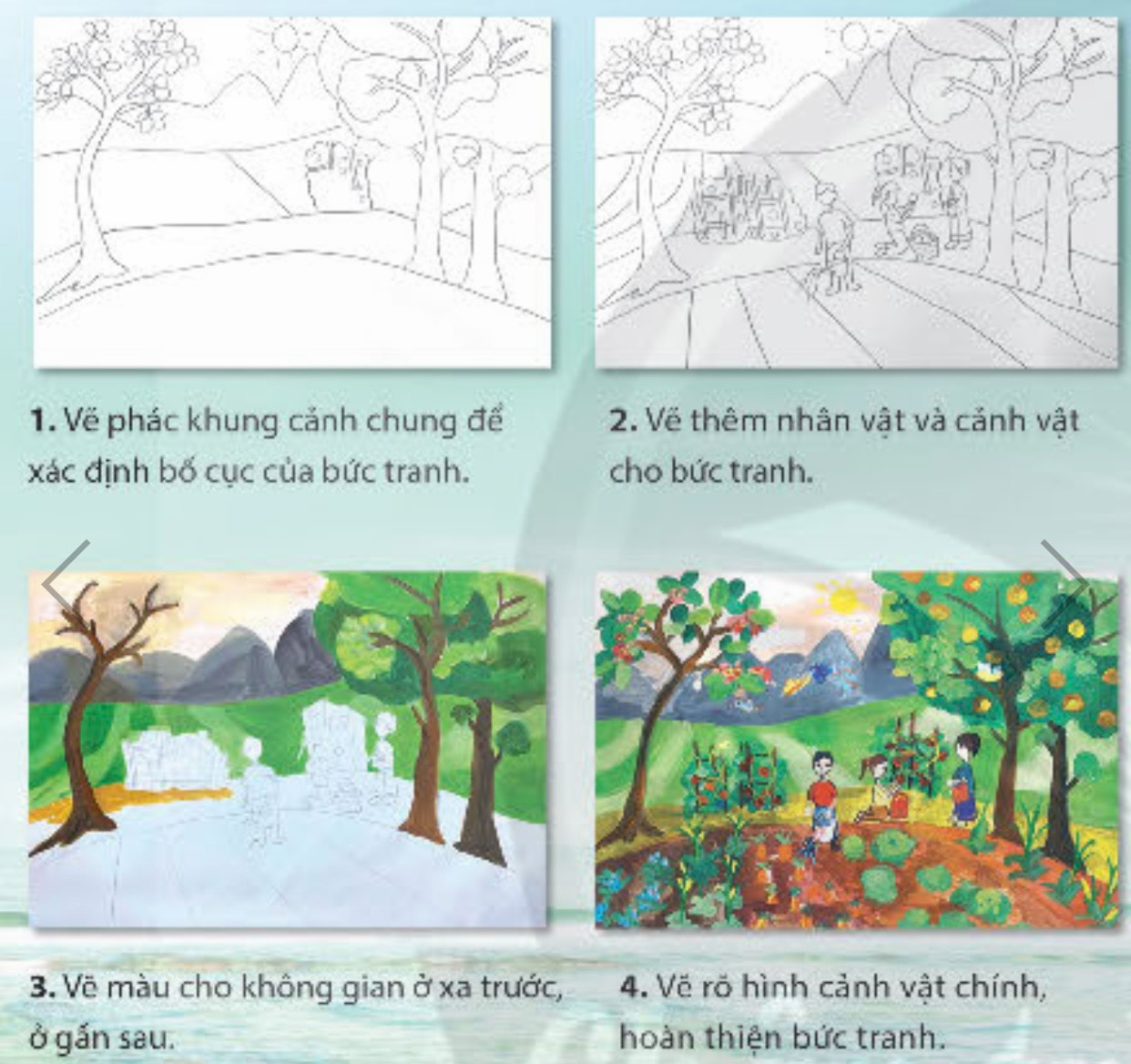 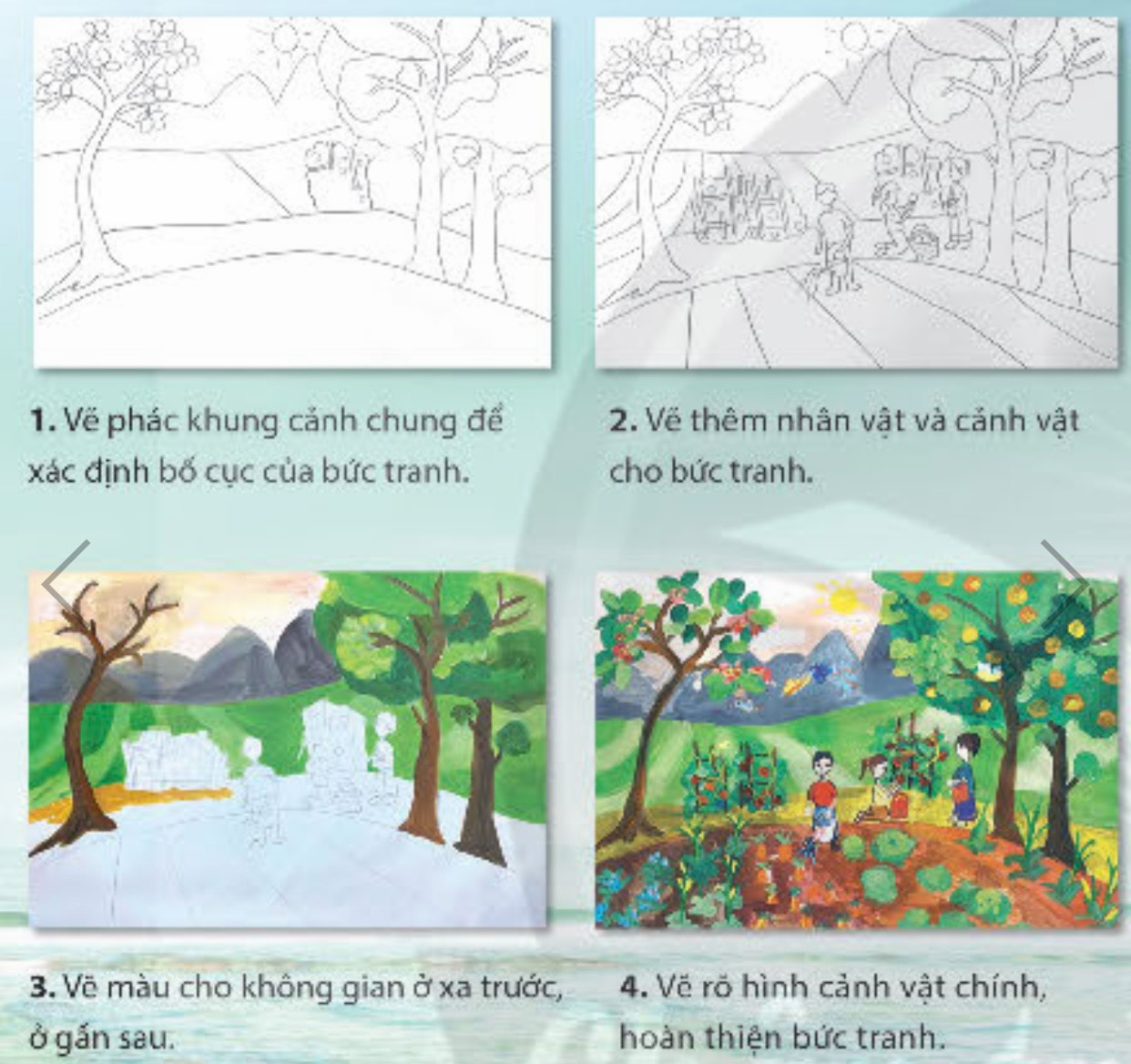 HỌC SINH NHẮC LẠI CÁC BƯỚC THỰC HIỆN VẼ TRANH PHONG CẢNH
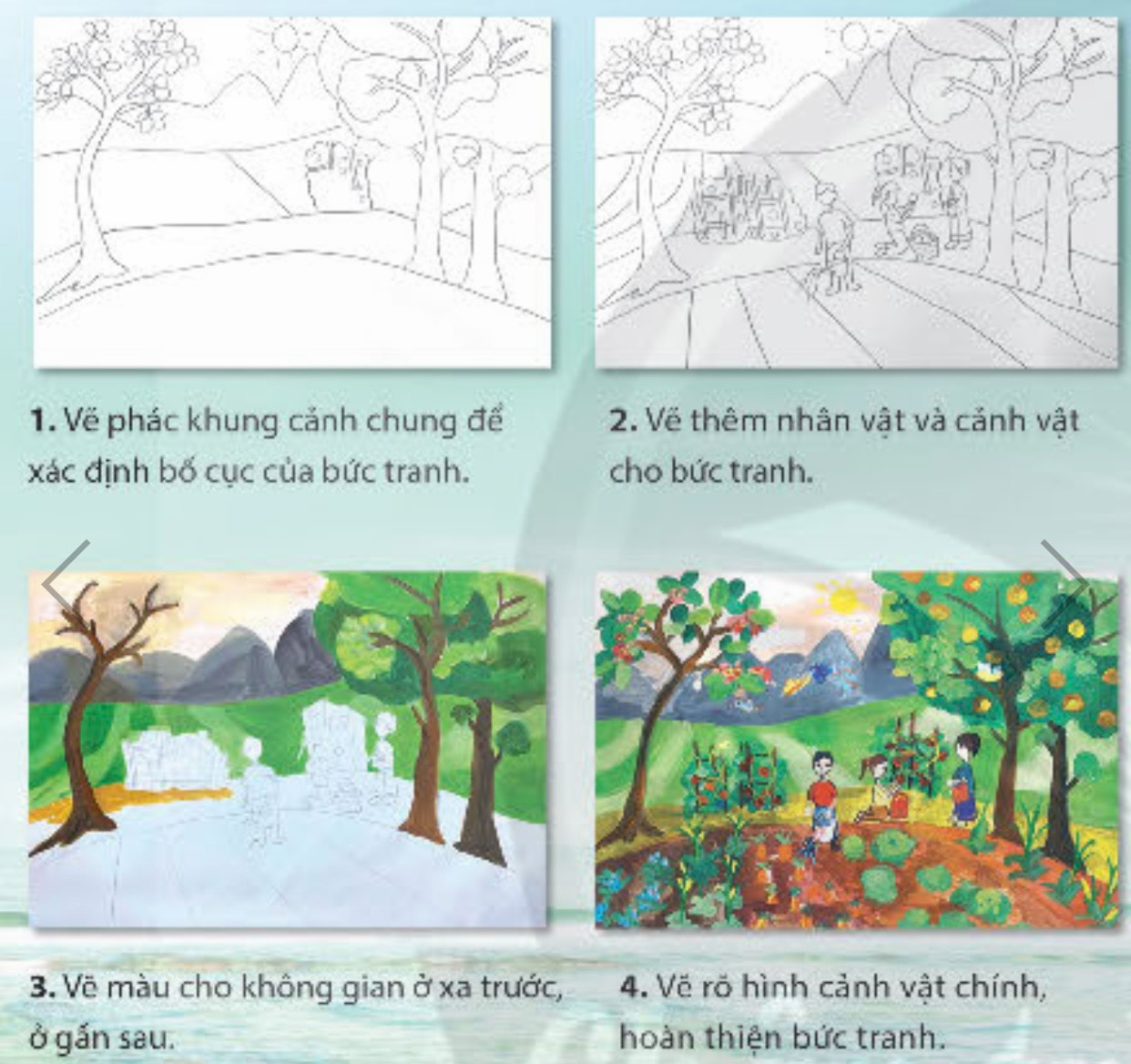 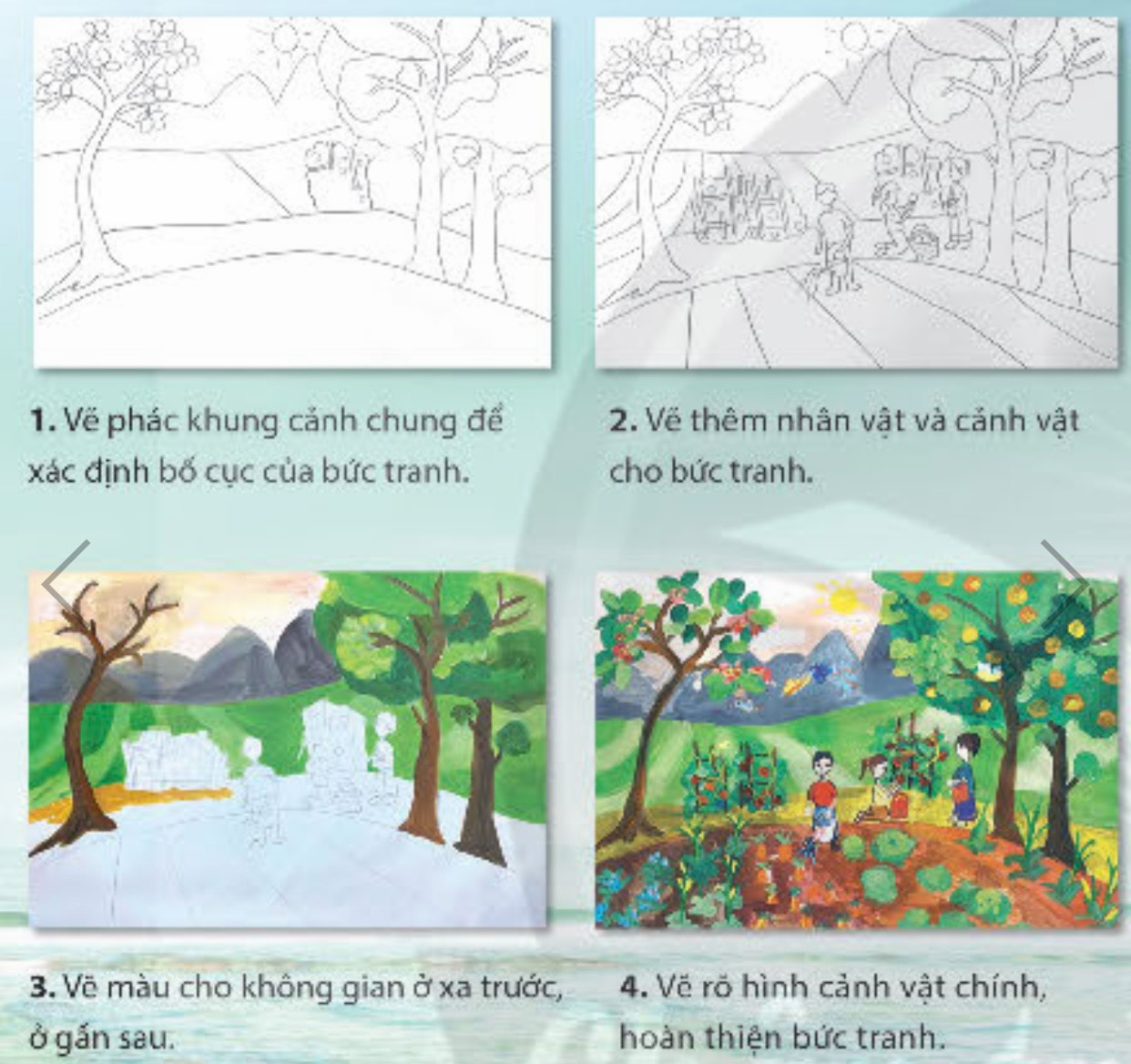 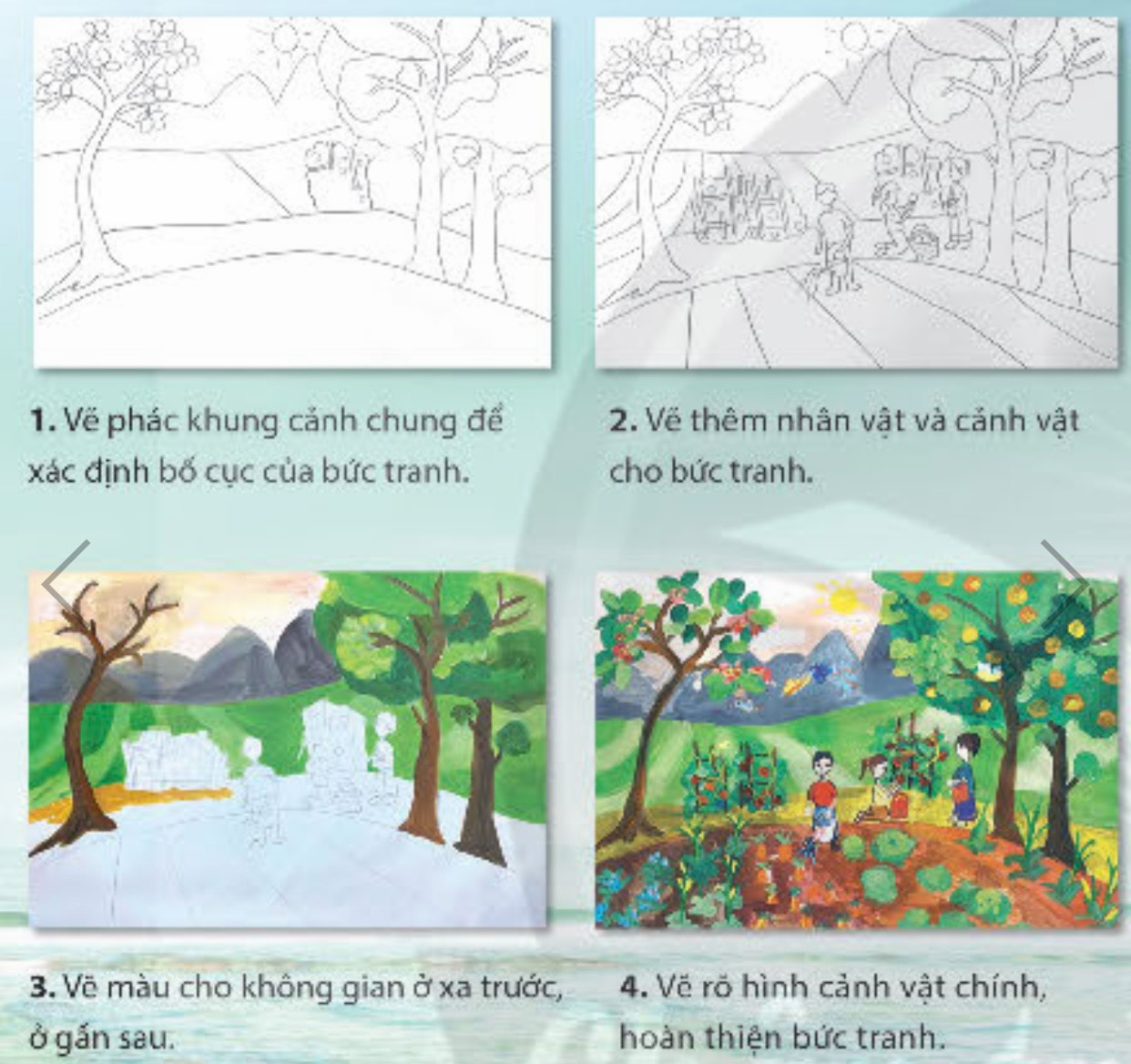 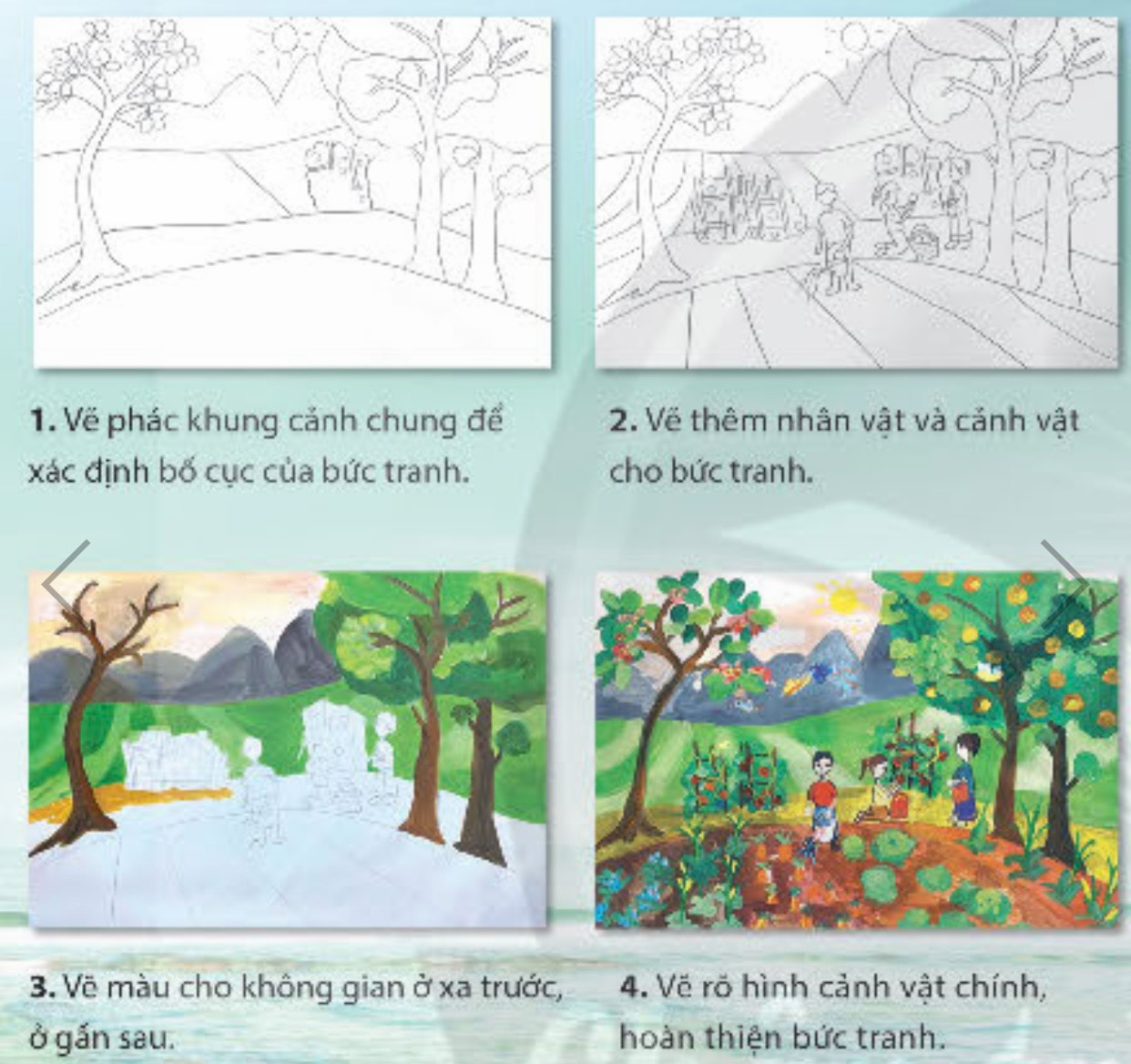 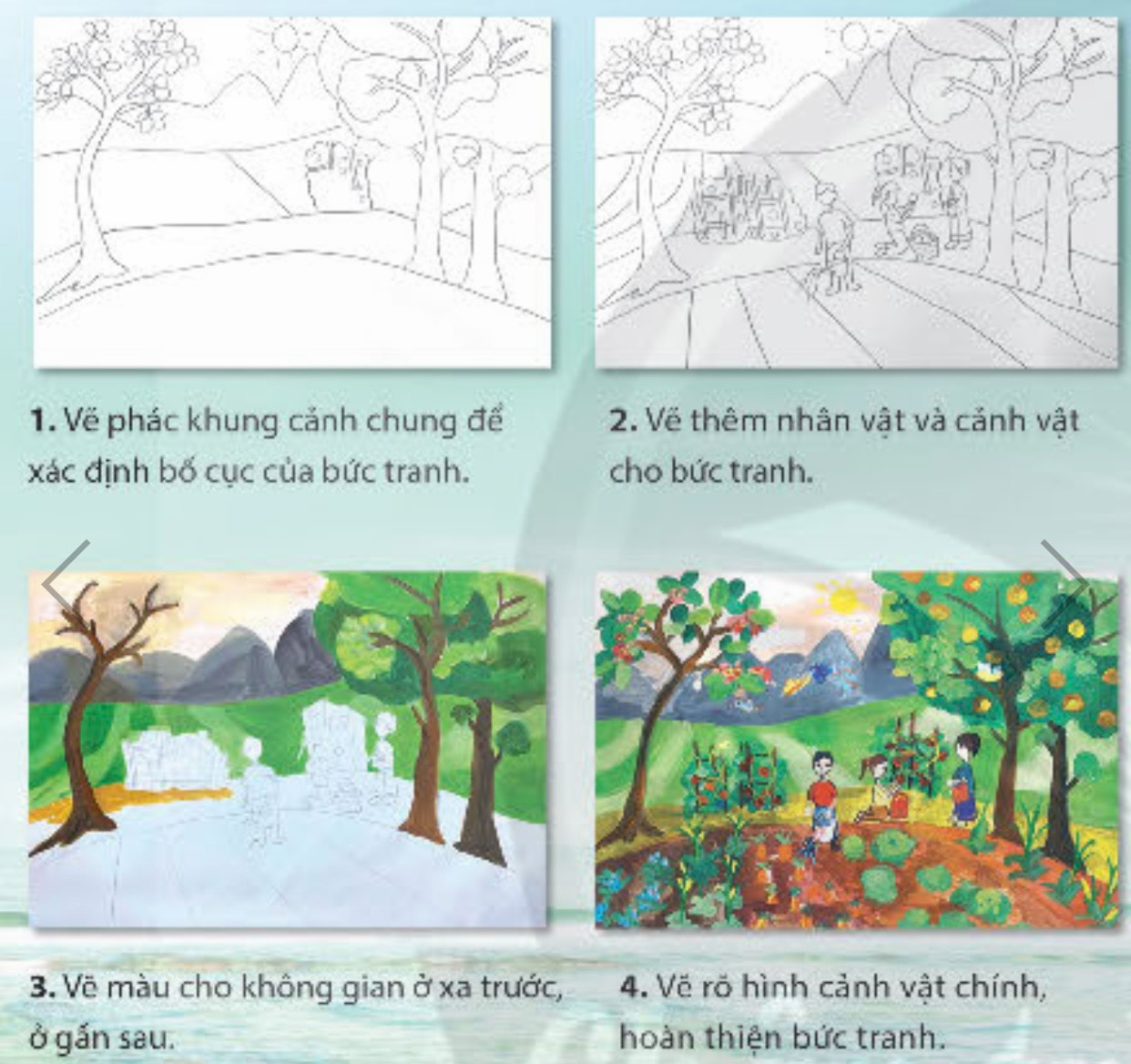 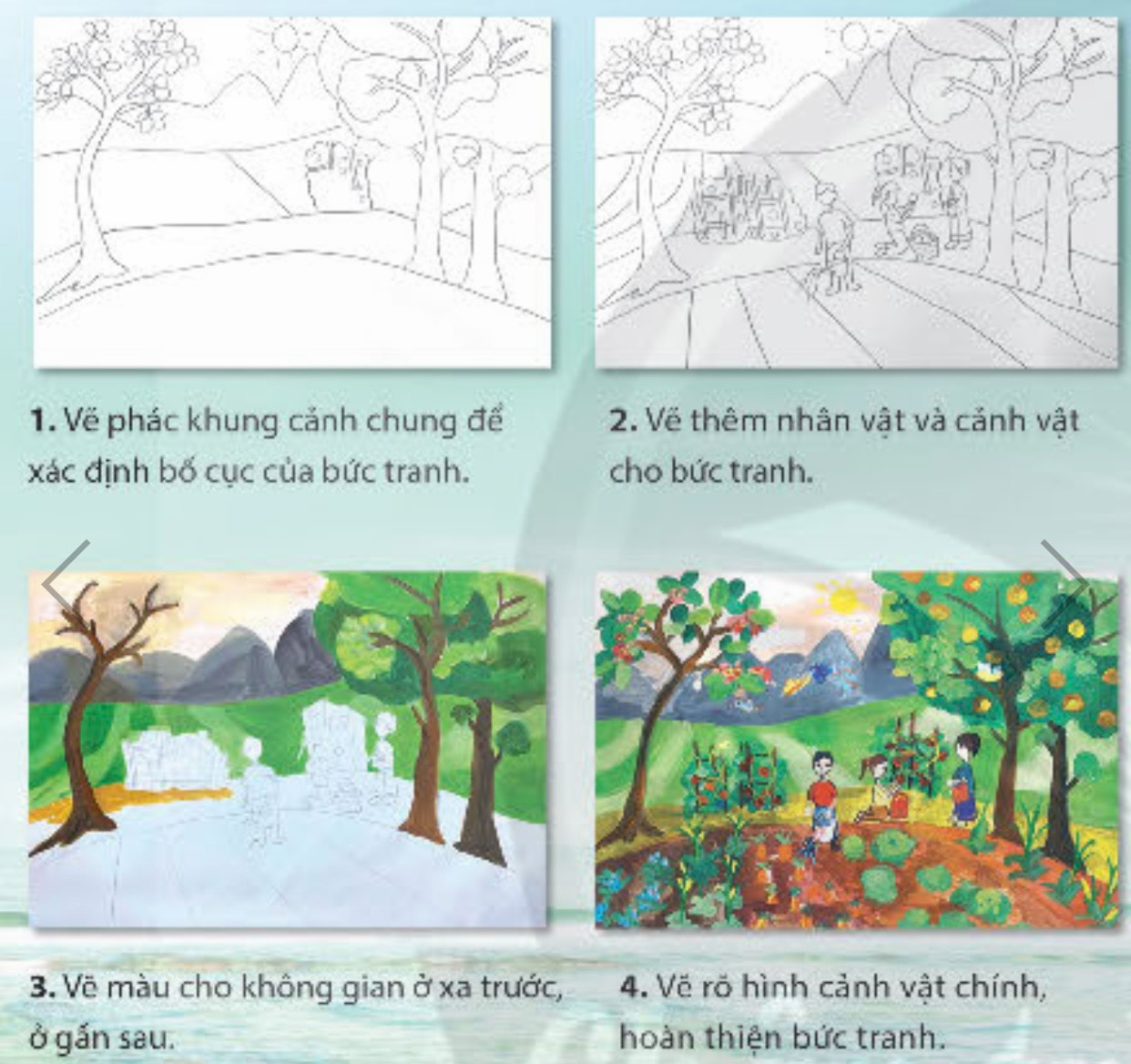 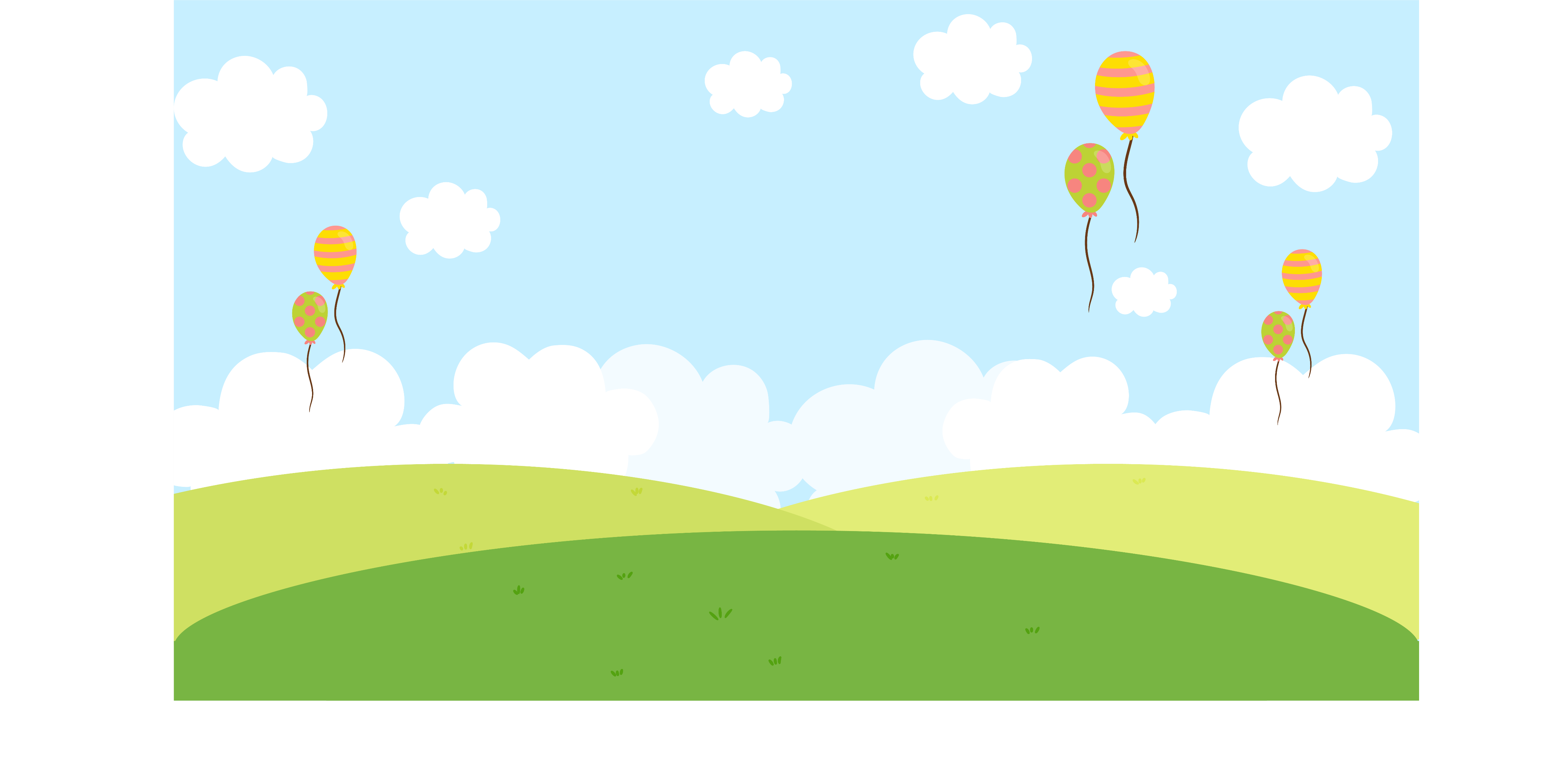 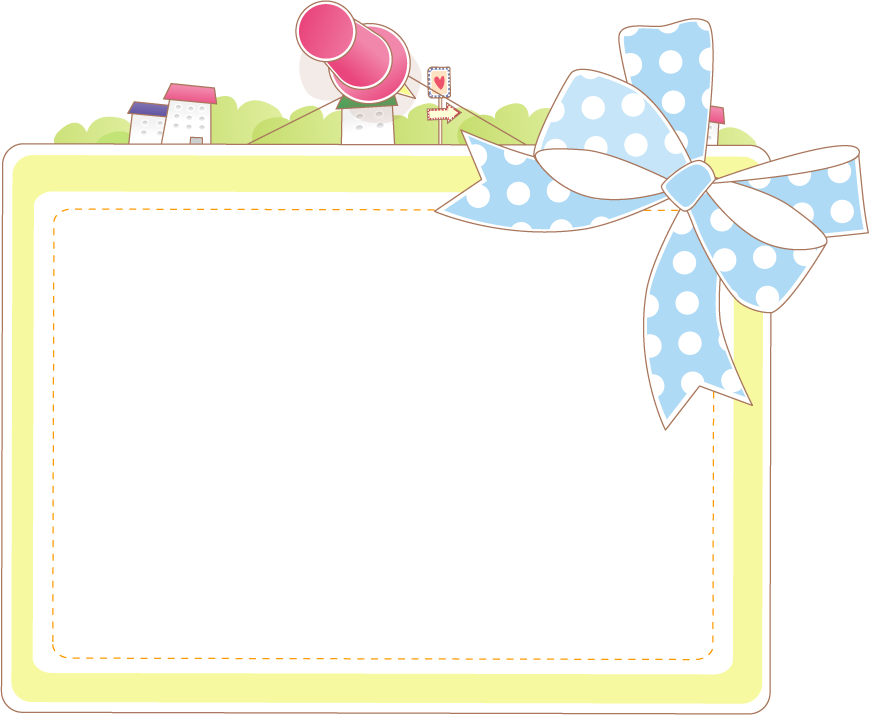 3. LUYỆN TẬP – SÁNG TẠO
Em hãy tiếp tục hoàn thành 
bức tranh về phong cảnh quê em theo ý thích ở tiết 1.
4. PHÂN TÍCH- ĐÁNH GIÁ
- Em thích bài vẽ nào? Vì sao?
- Phong cảnh trong bài vẽ là gì?
- Phong cảnh đó ở vùng miền nào ? Hình ảnh nào thể hiện điều đó?
- Theo em, nên điều chỉnh bổ sung gì để bài vẽ hoàn thiện hơn?
5. VẬN DỤNG – PHÁT TRIỂN
Tìm hiểu màu sắc trong tranh họa sĩ
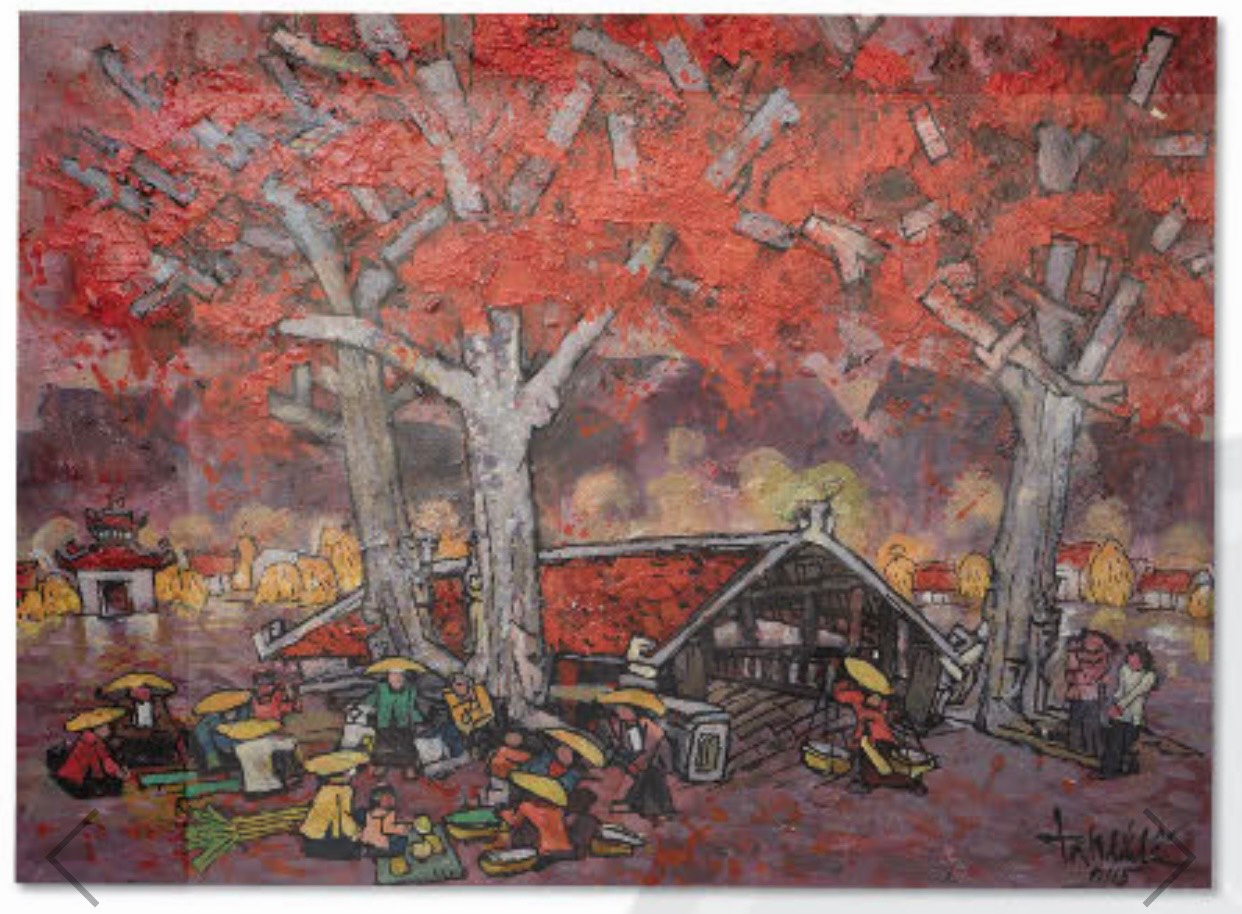 Tác phẩm: Chợ quê - 2015 
Họa sĩ: Triệu Khắc Lễ
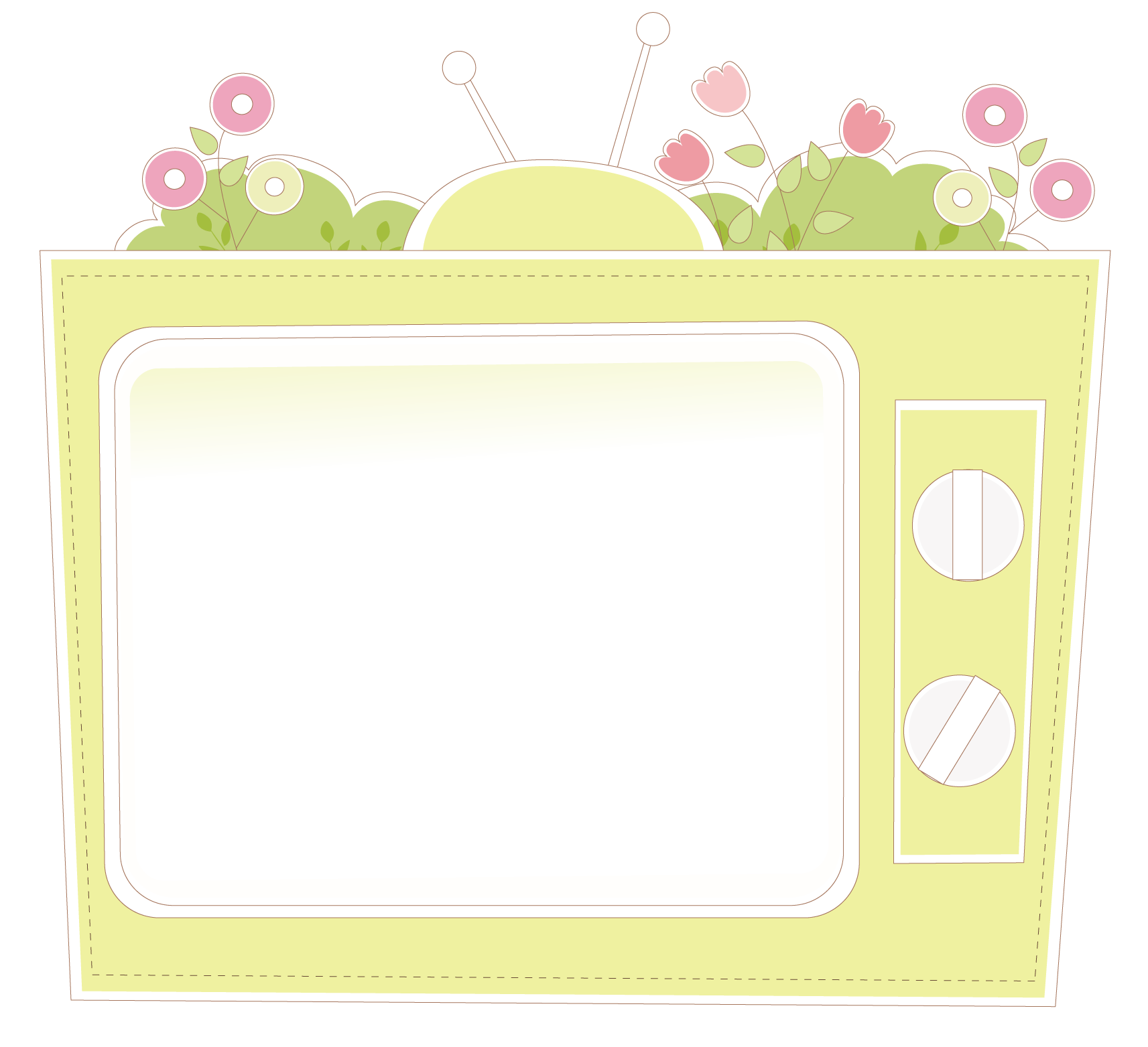 DẶN DÒ
- Lưu giữ sản phẩm.
- Chuẩn bị đồ dùng học tập cho bài học sau.